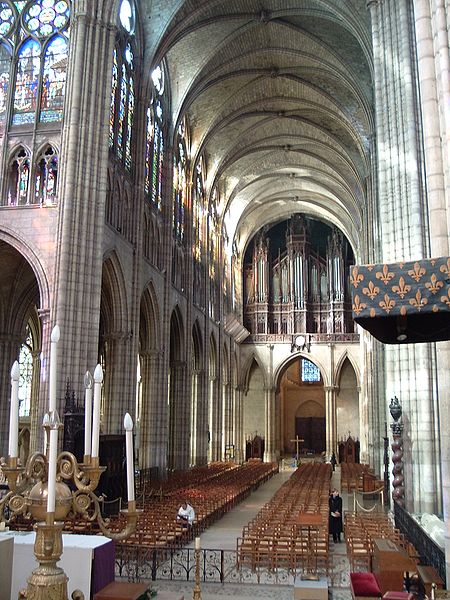 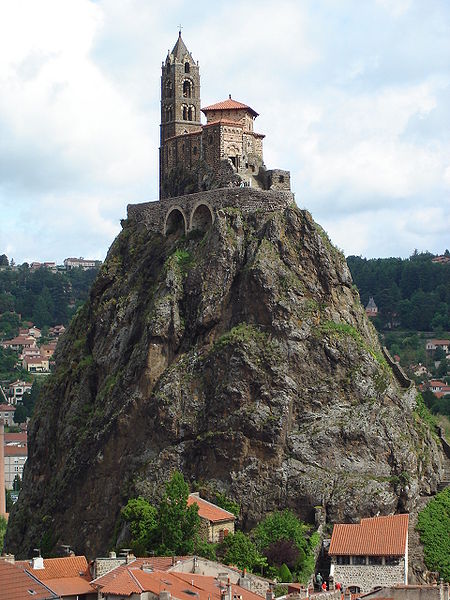 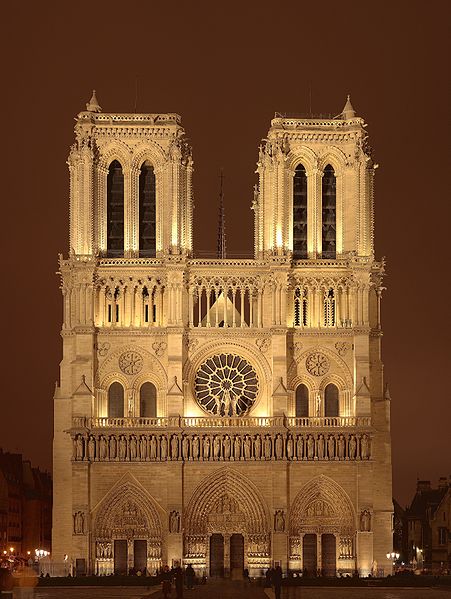 High Creativity
Middle Ages Architecture
High Creativity
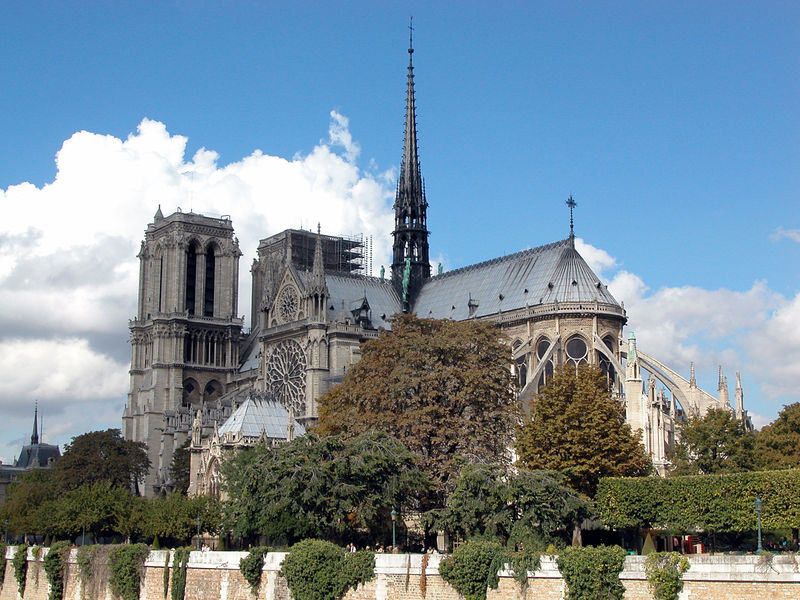 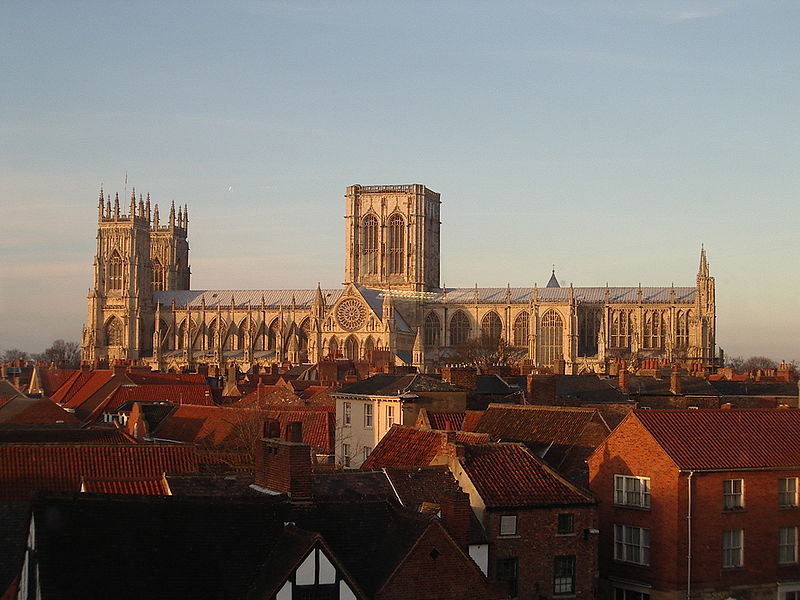 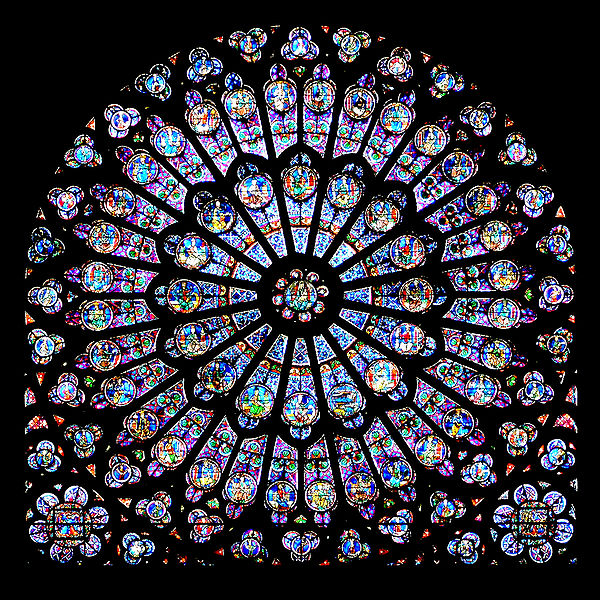 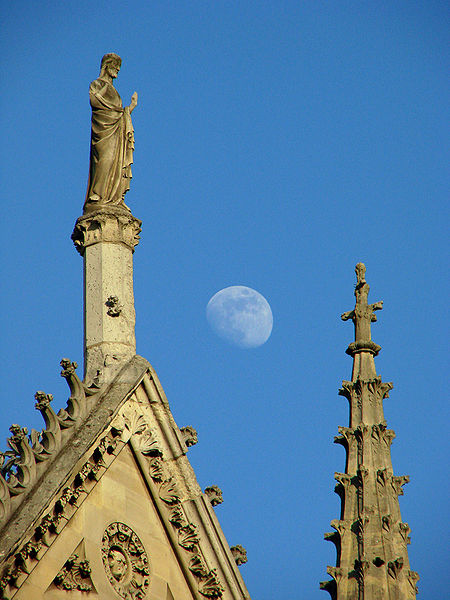 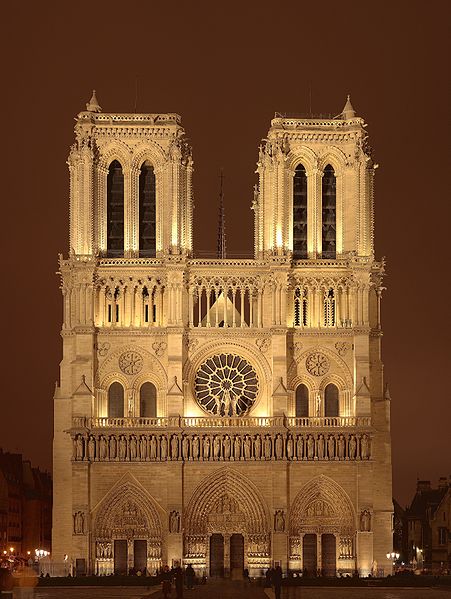 Romanesque
In the Roman manner
Everything done in Western European art and architecture between the:
Fall of the Roman Empire 
(AD 476)
Gothic Period (about AD 1100)
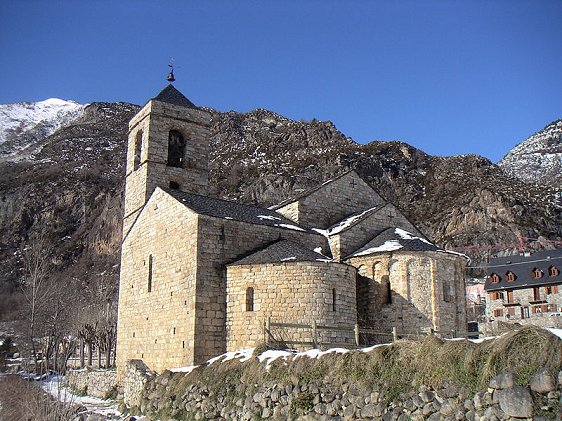 Ancient History
AD 1450
Renaissance
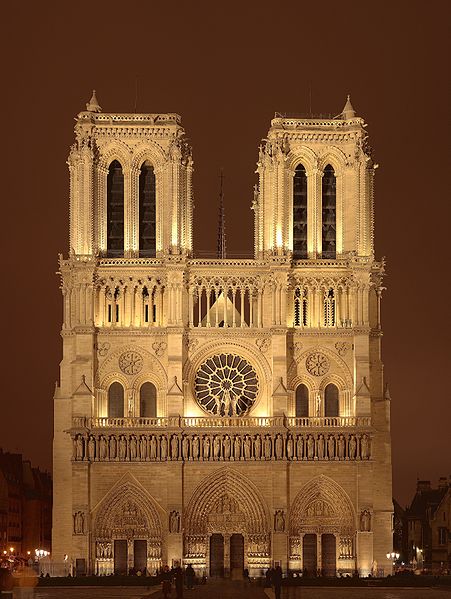 Romanesque Churches
Heavy walls
Built at the same time as fortress castles
Round arches and vaults
Small windows
Small area (not many people inside)
Stark on the inside
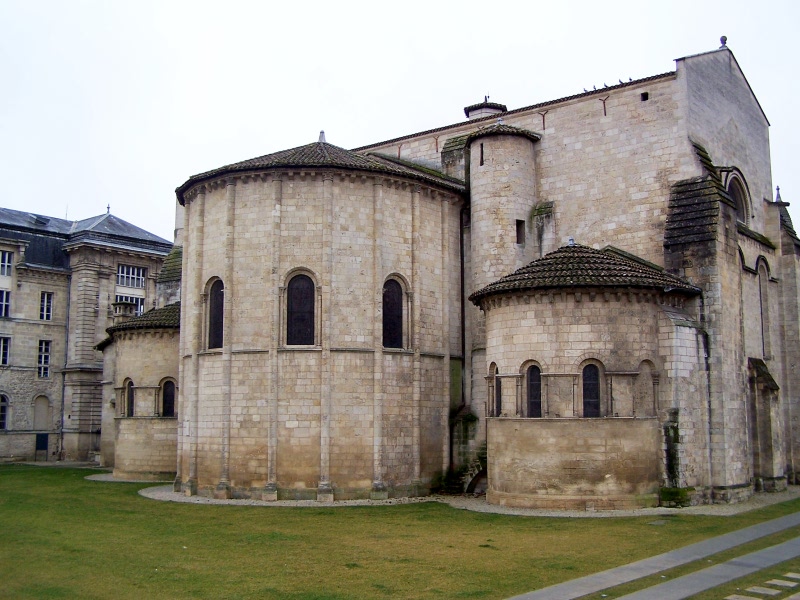 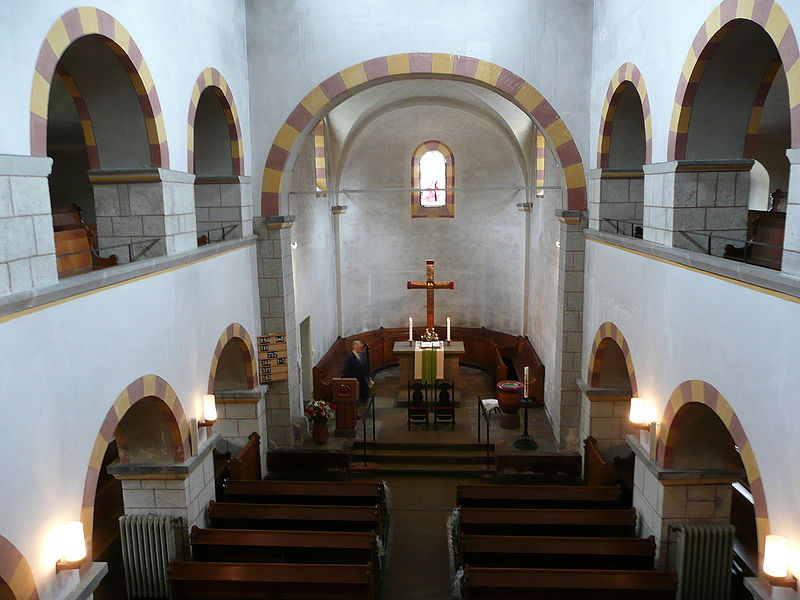 Ancient History
AD 476
AD 1450
Renaissance
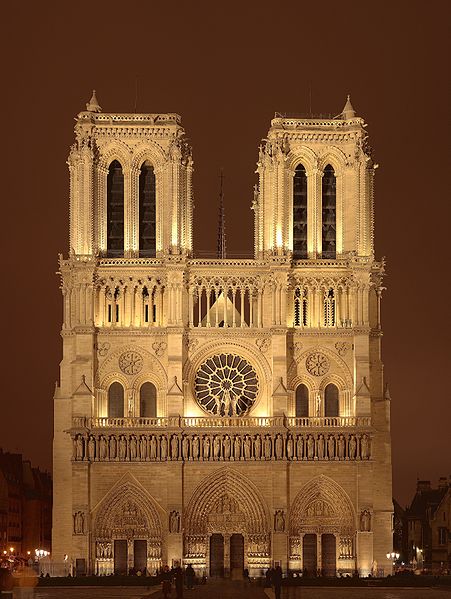 Romanesque
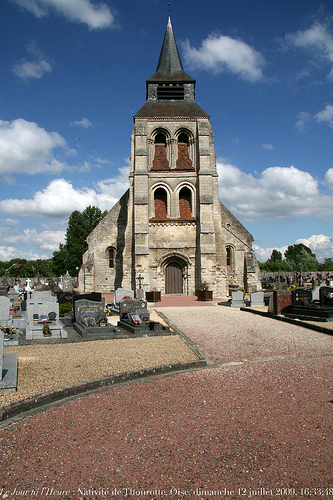 AD 476
AD 1450
Renaissance
Romanesque
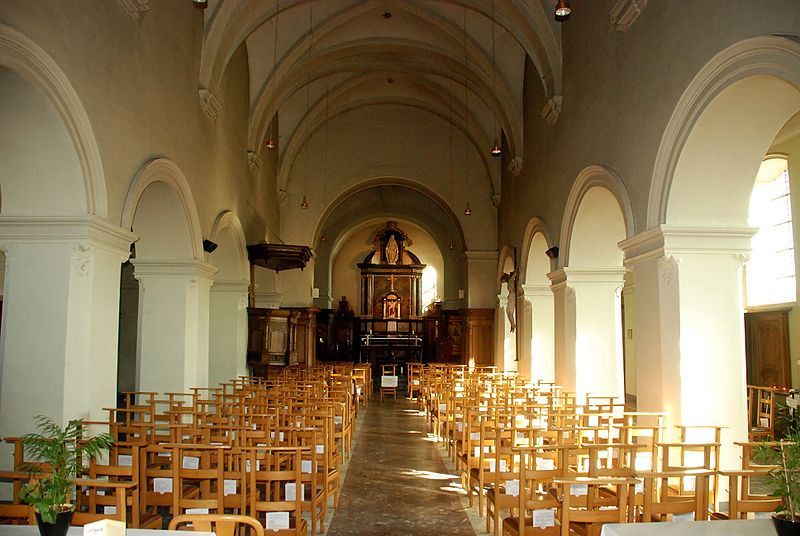 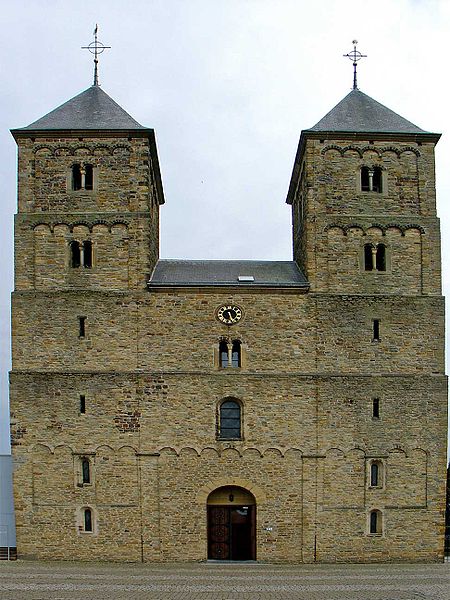 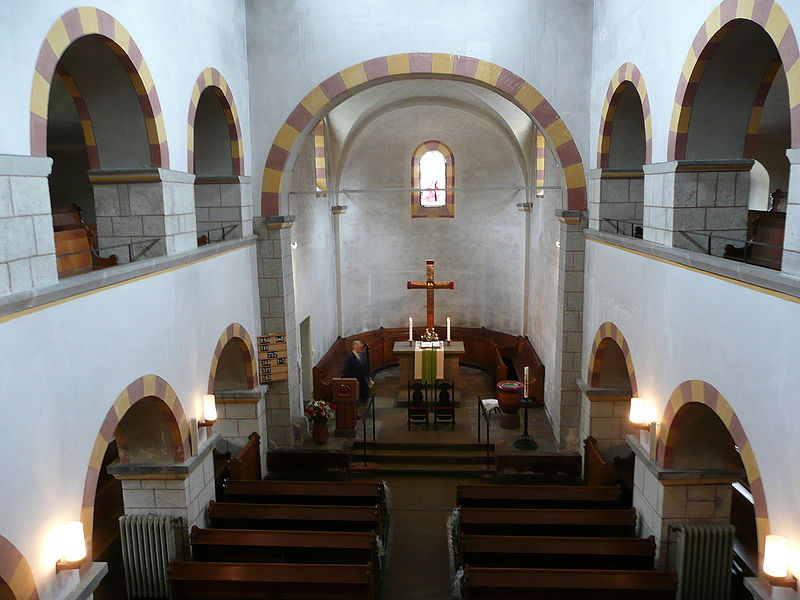 AD 476
AD 1450
Renaissance
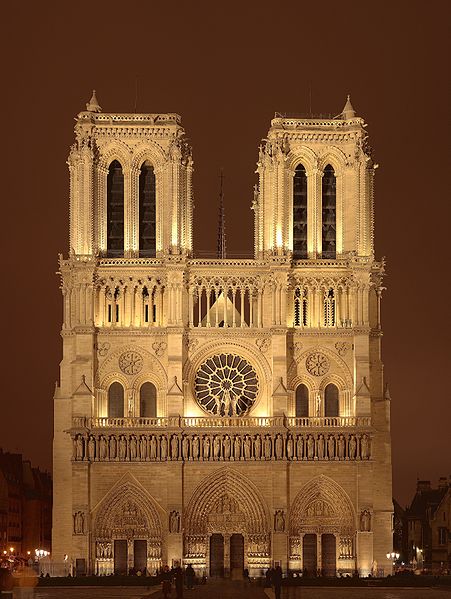 Romanesque
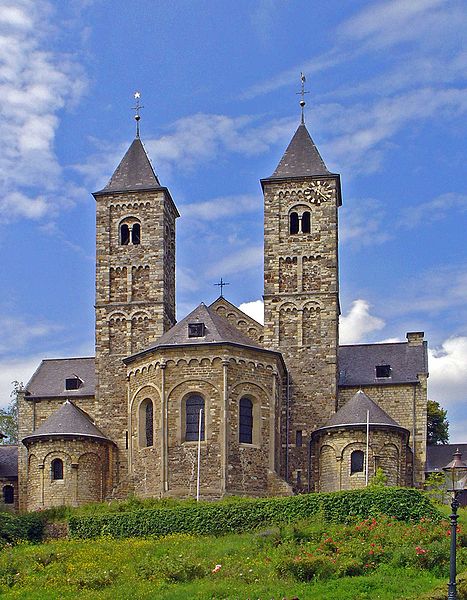 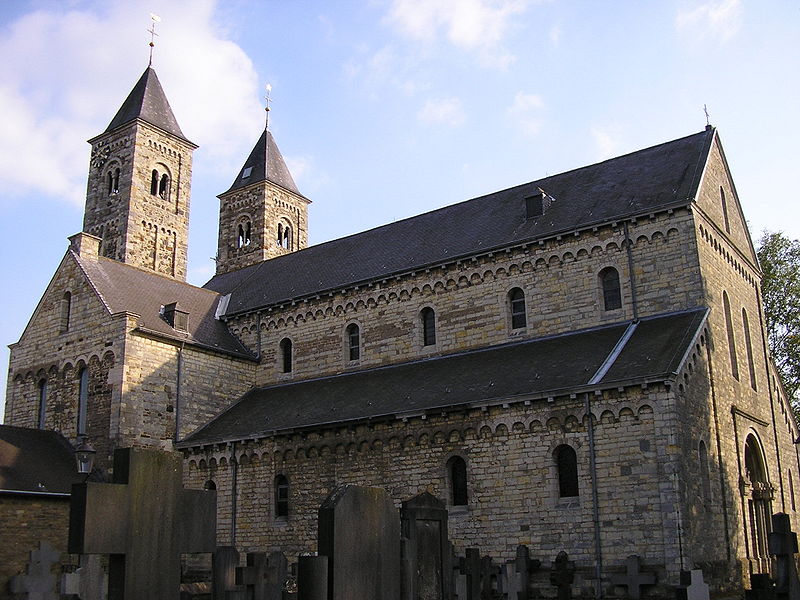 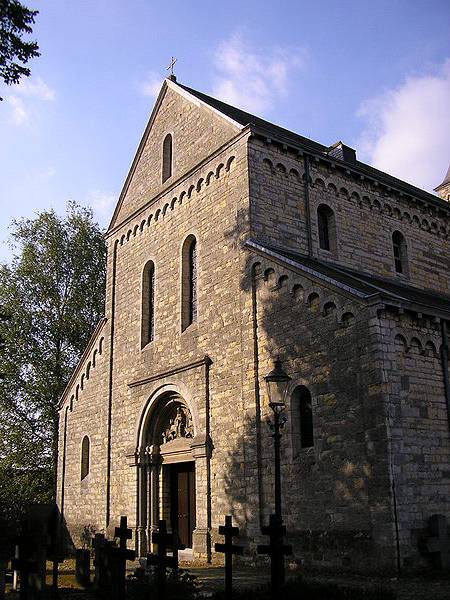 AD 476
AD 1450
Renaissance
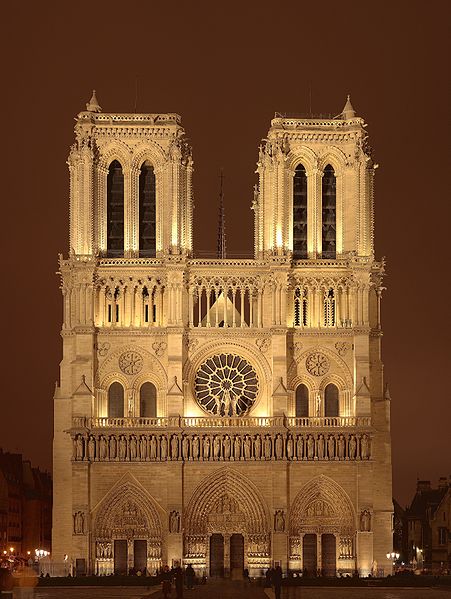 Romanesque
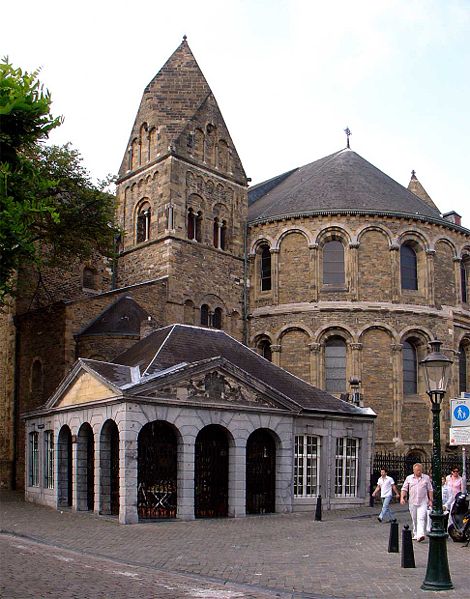 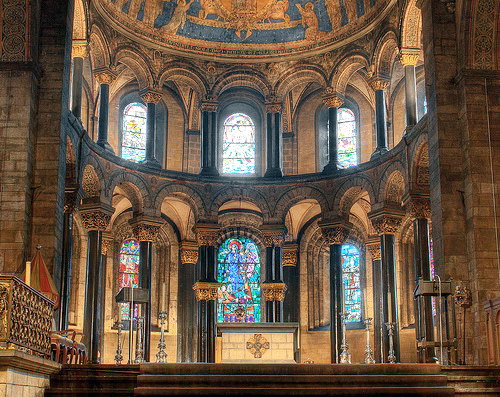 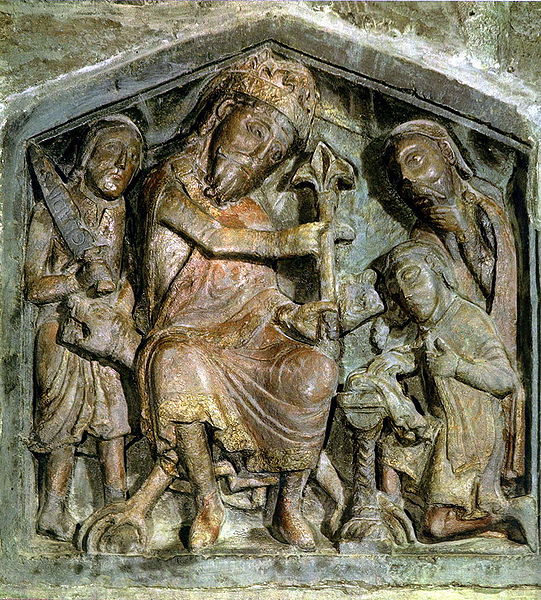 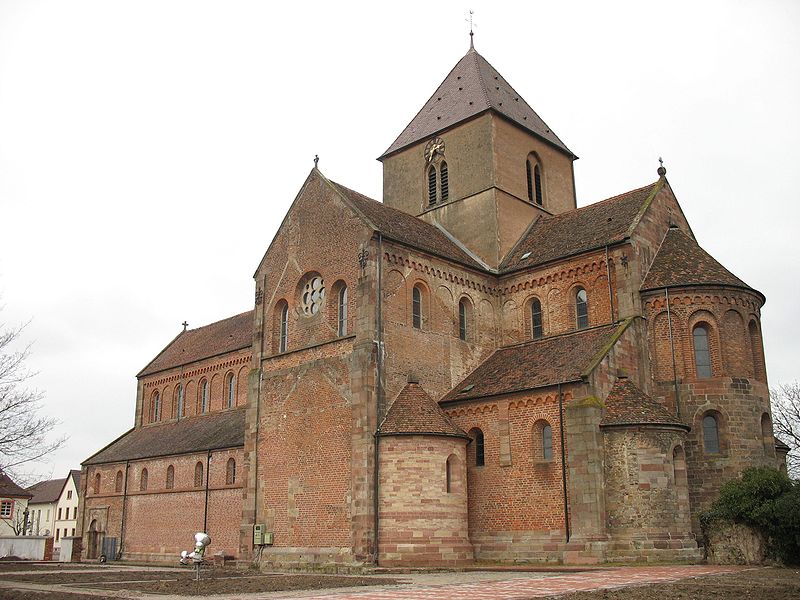 AD 476
AD 1450
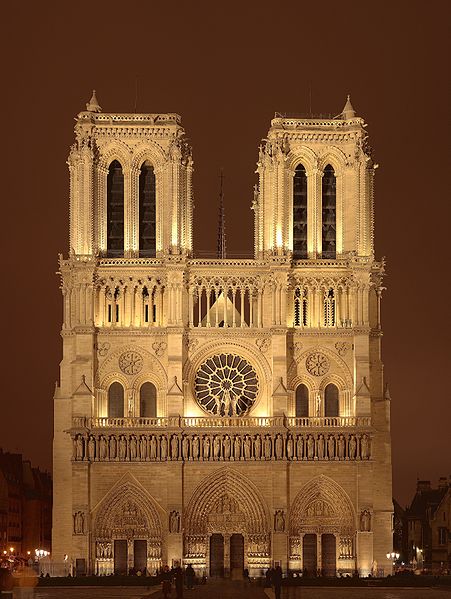 Romanesque
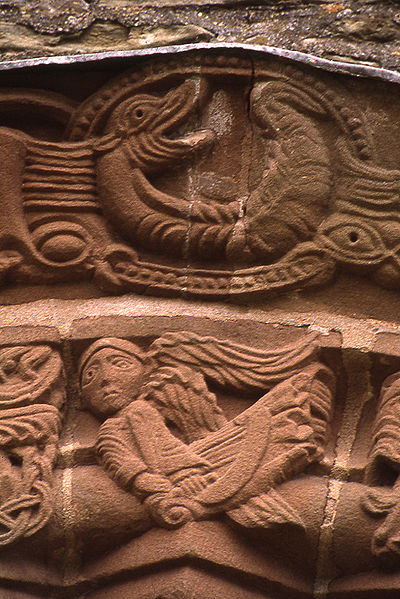 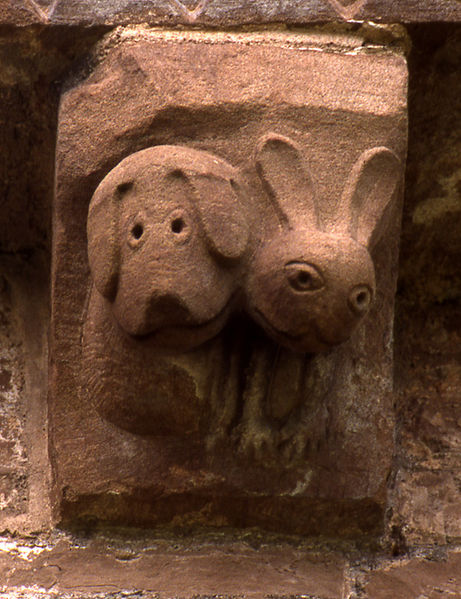 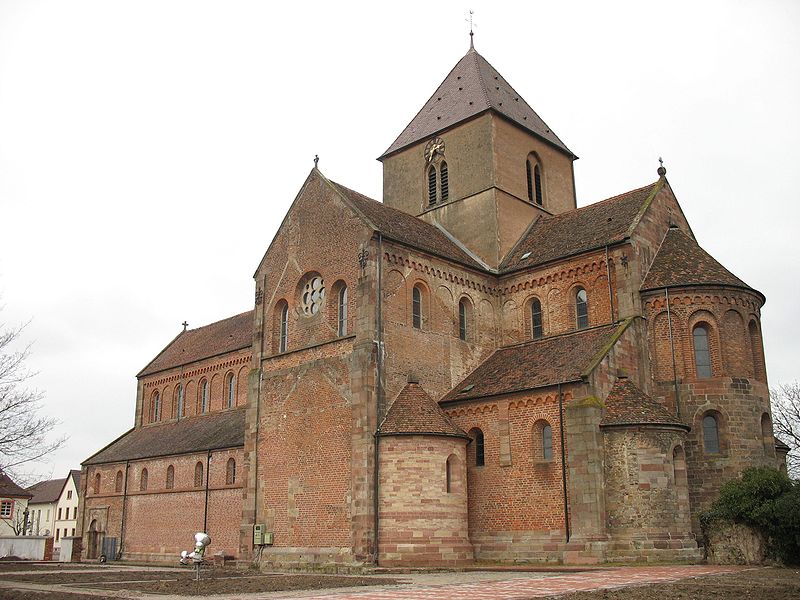 AD 476
AD 1450
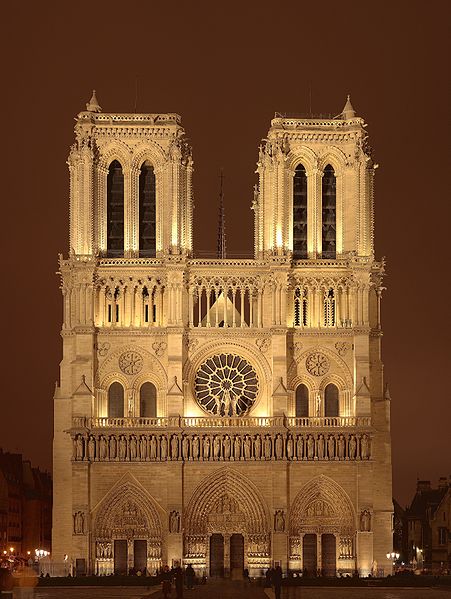 Romanesque
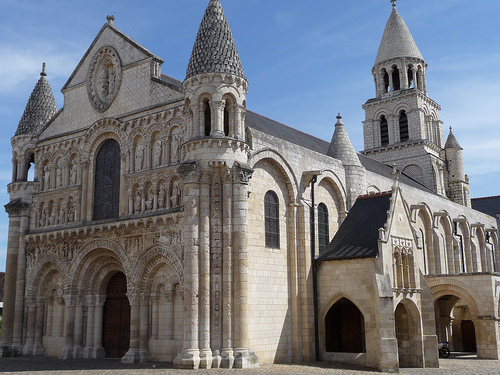 AD 476
AD 1450
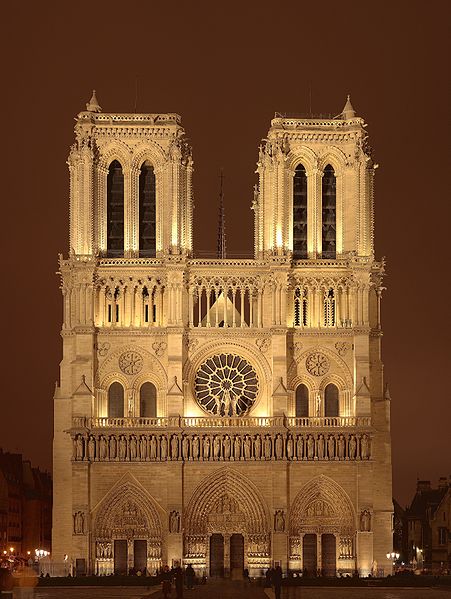 Romanesque
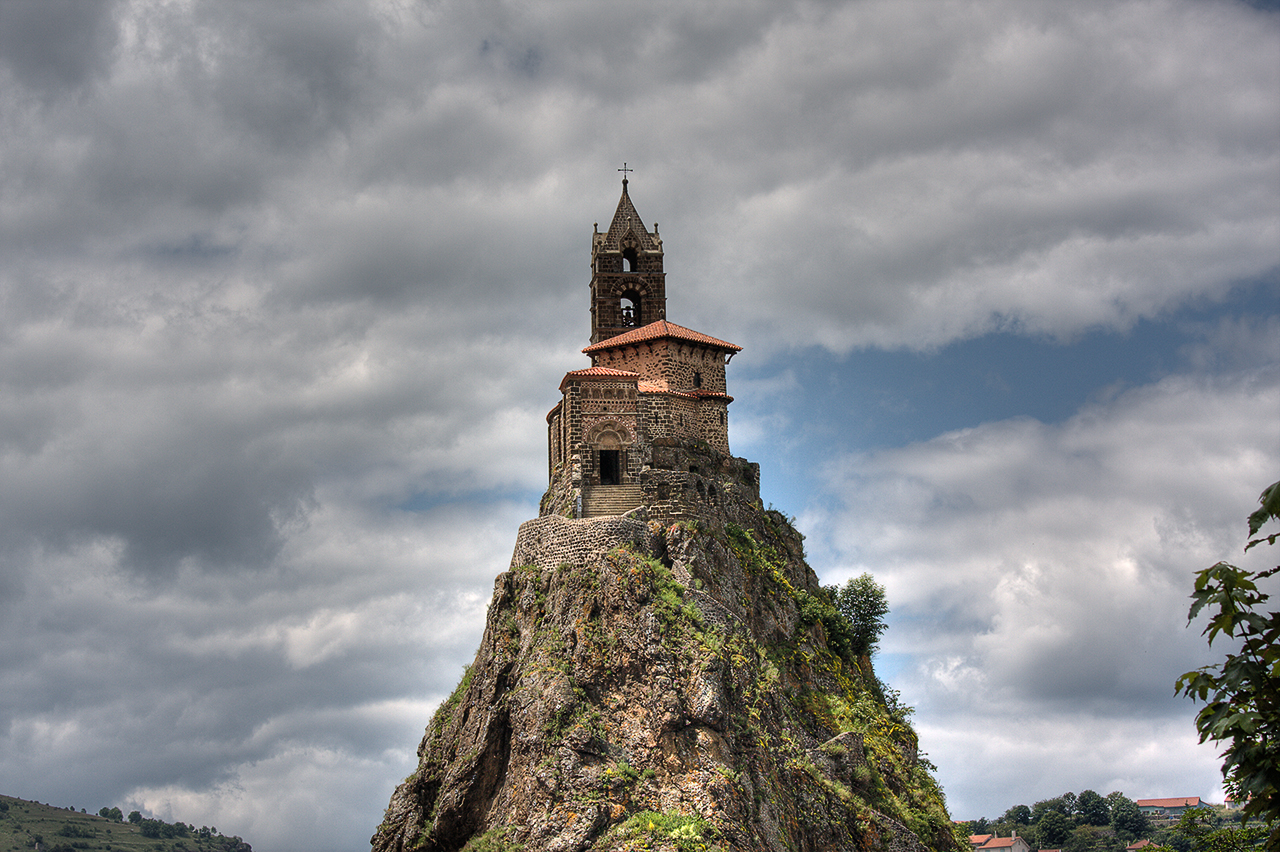 AD 476
AD 1450
Renaissance
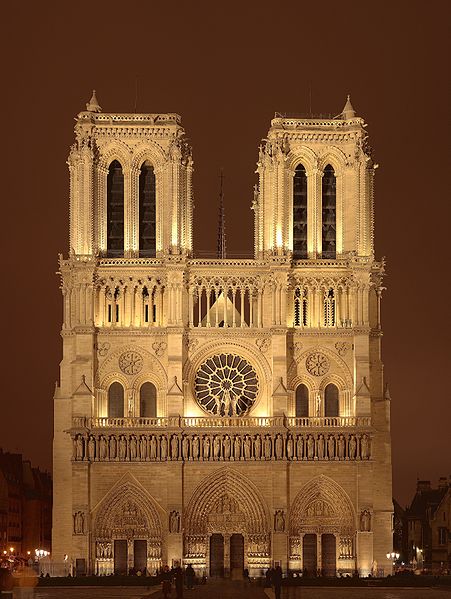 Romanesque
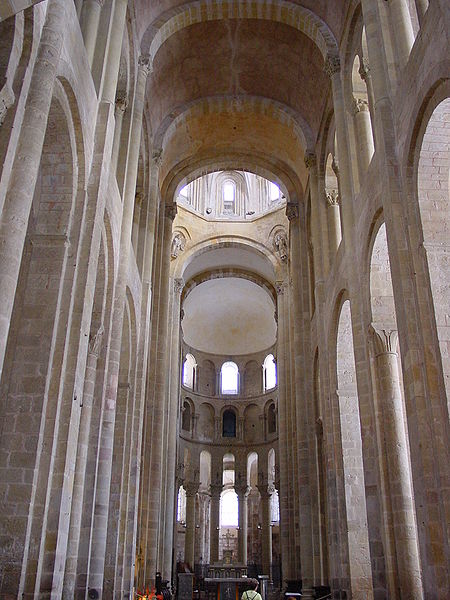 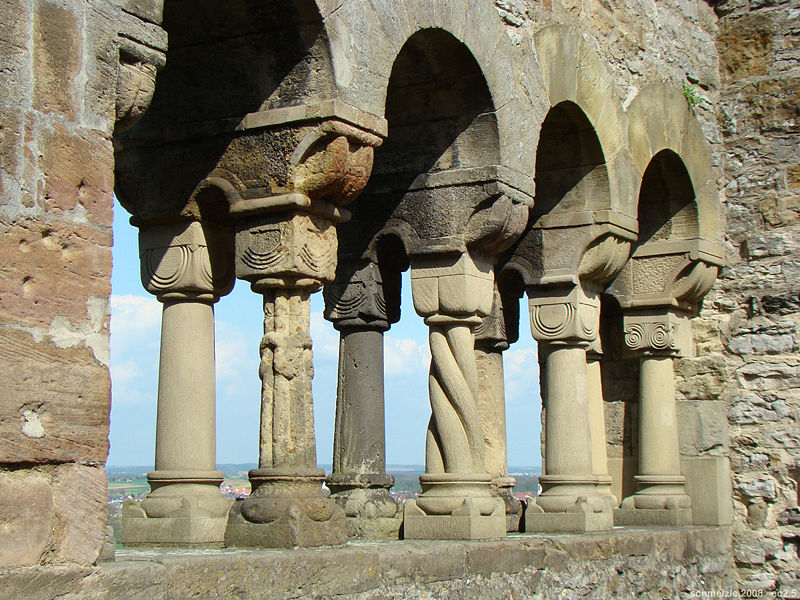 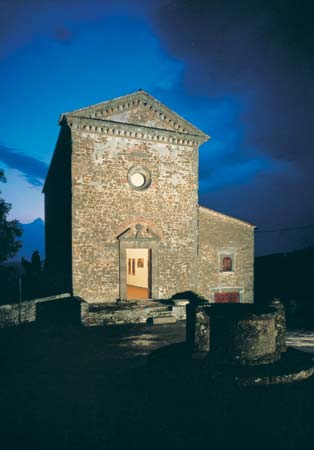 AD 476
AD 1450
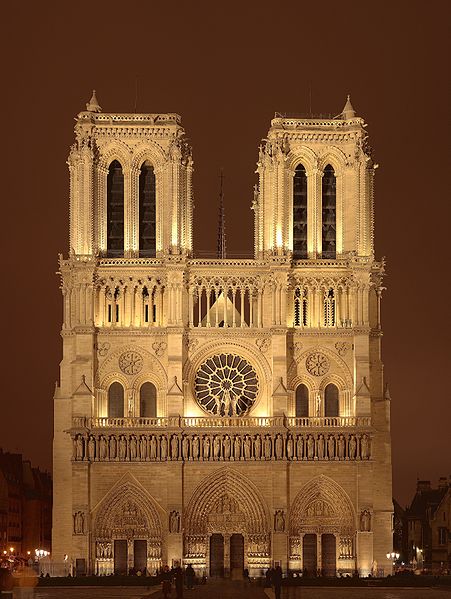 Romanesque
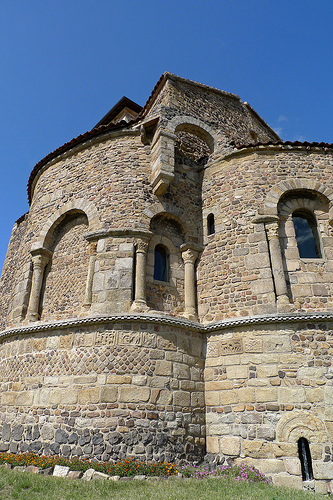 AD 476
AD 1450
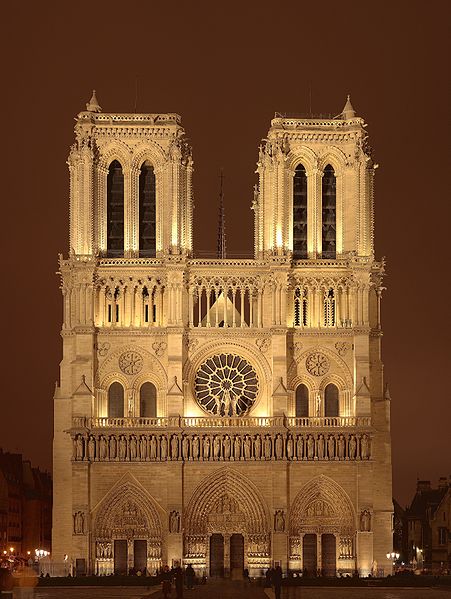 Romanesque
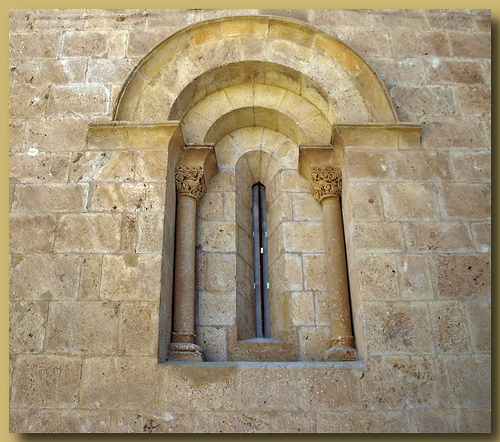 AD 476
AD 1450
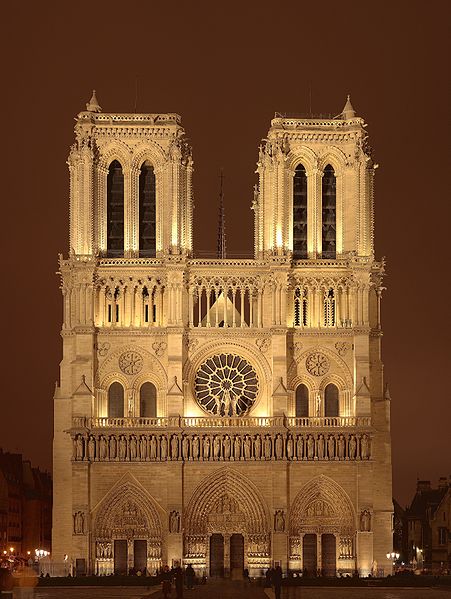 Romanesque
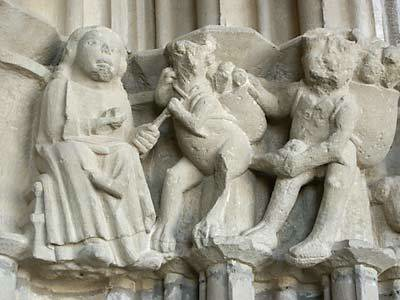 AD 476
AD 1450
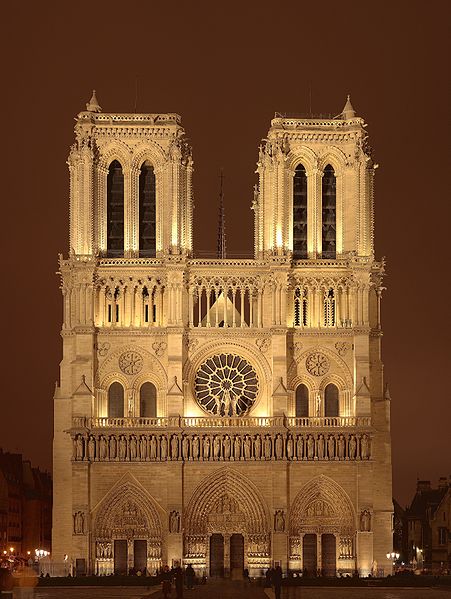 Romanesque
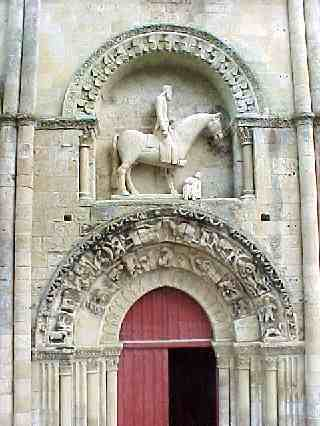 AD 476
AD 1450
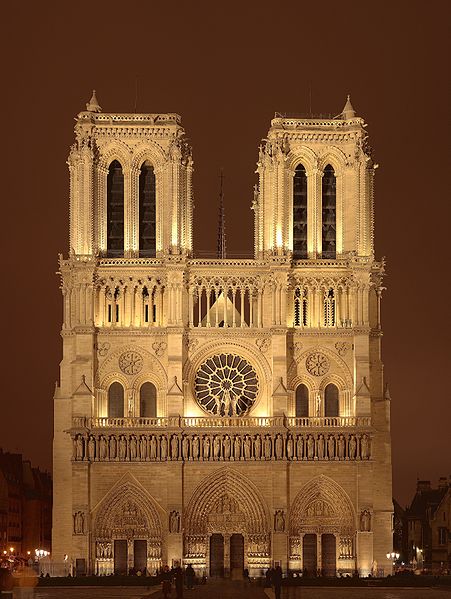 Romanesque
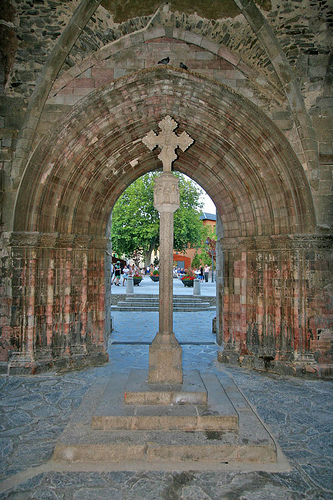 AD 476
AD 1450
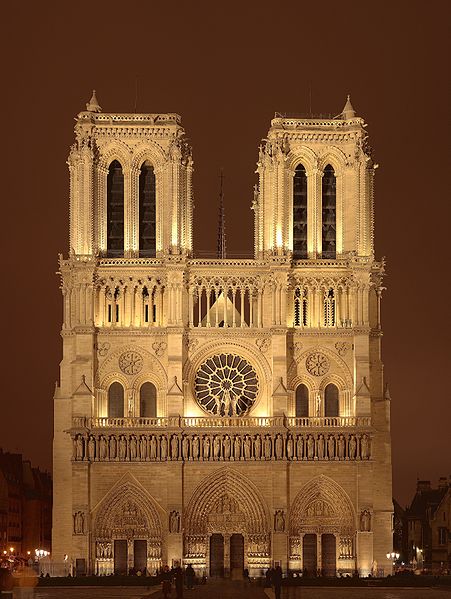 Romanesque
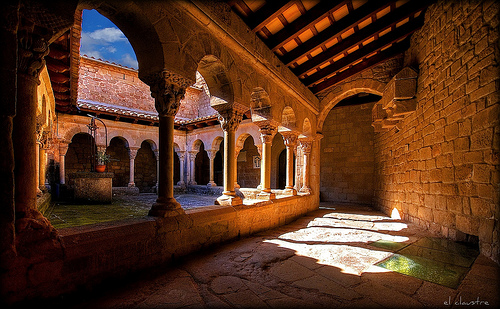 AD 476
AD 1450
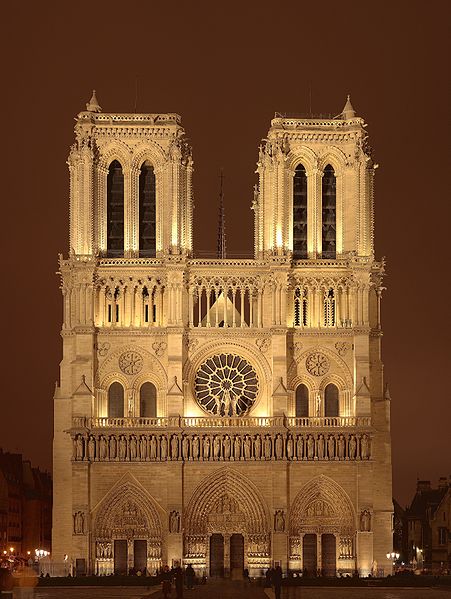 Romanesque
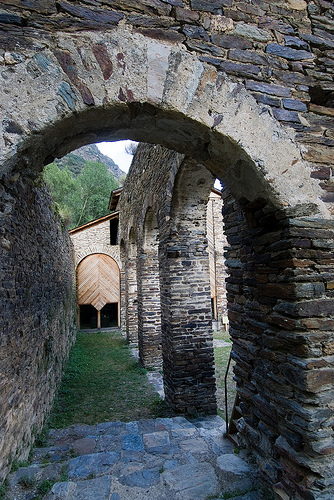 AD 476
AD 1450
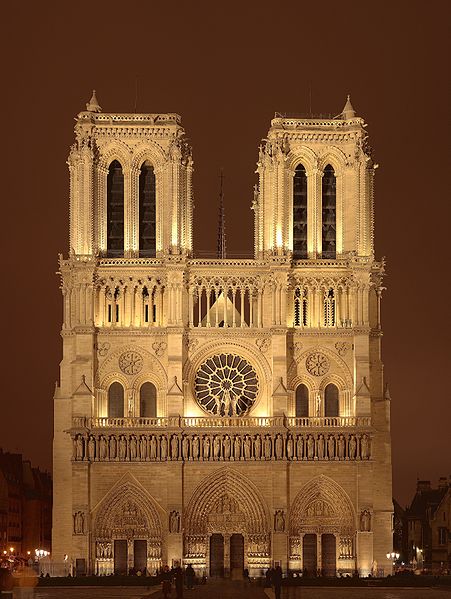 Romanesque
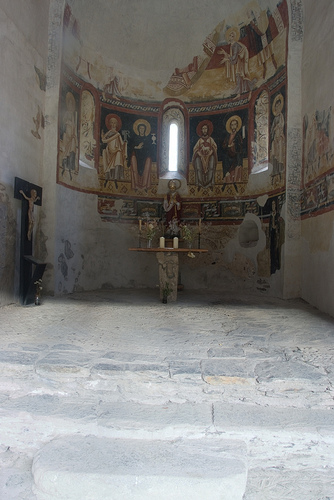 AD 476
AD 1450
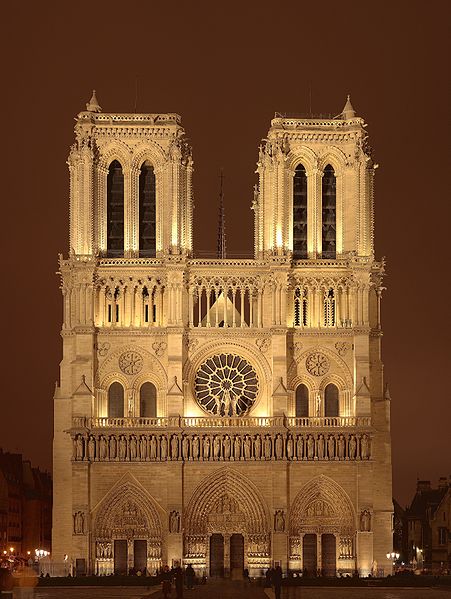 Romanesque
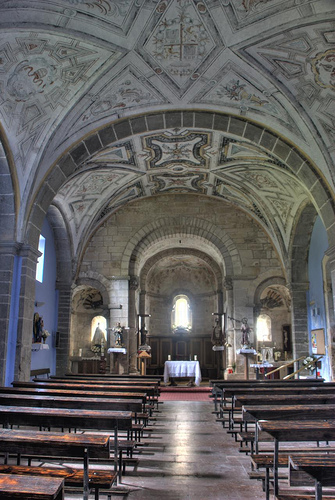 AD 476
AD 1450
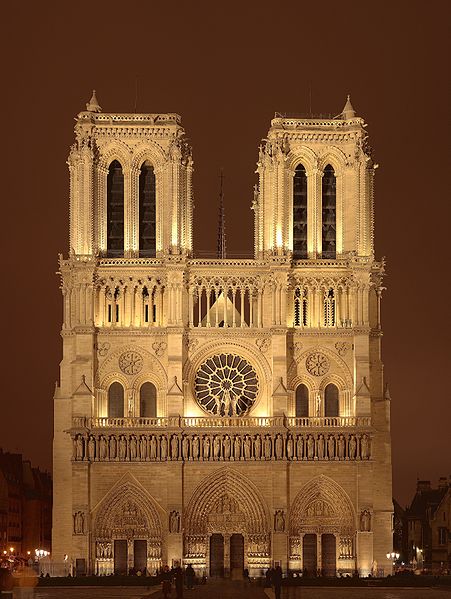 Romanesque
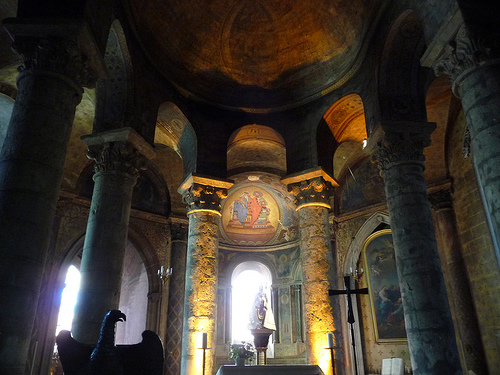 AD 476
AD 1450
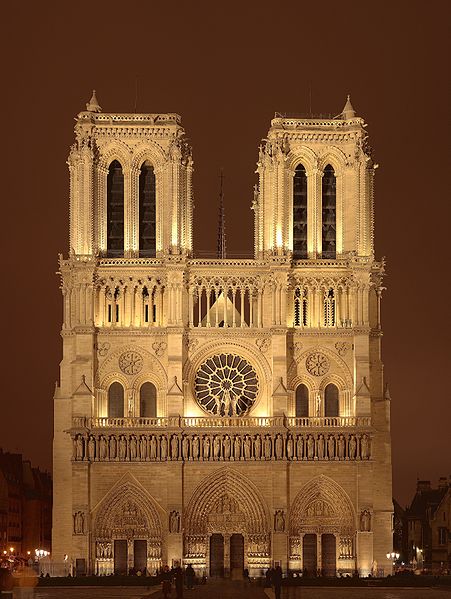 Romanesque
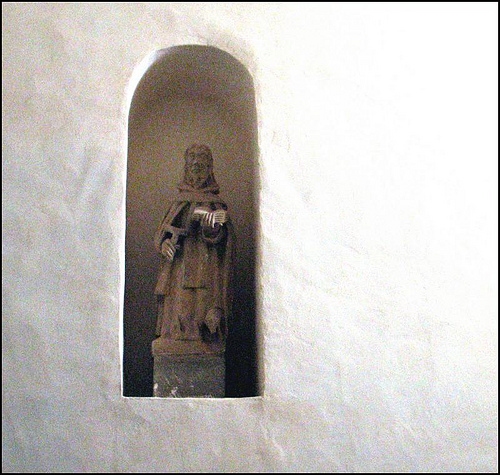 AD 476
AD 1450
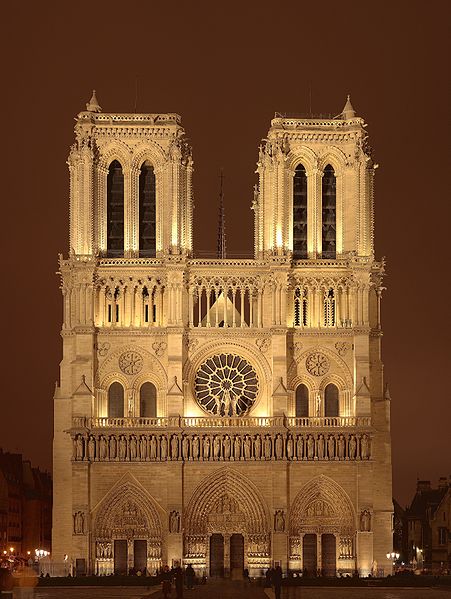 Romanesque
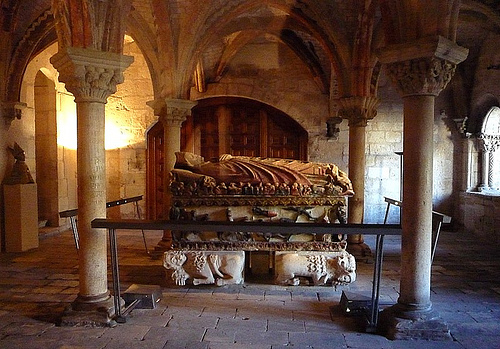 AD 476
AD 1450
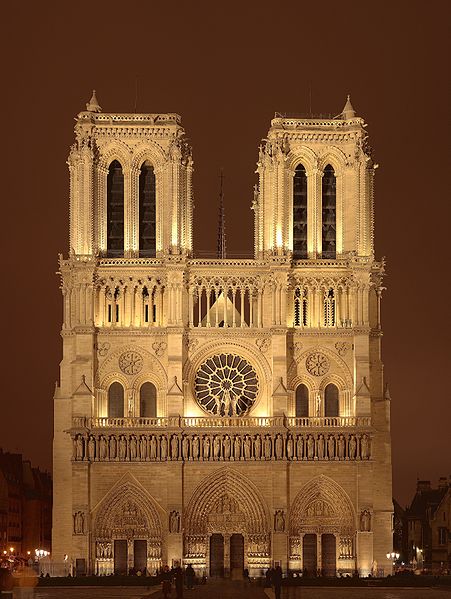 How the Gothic style works
Demonstration
 
Would 9 healthy volunteers 
please come forward.
AD 476
AD 1450
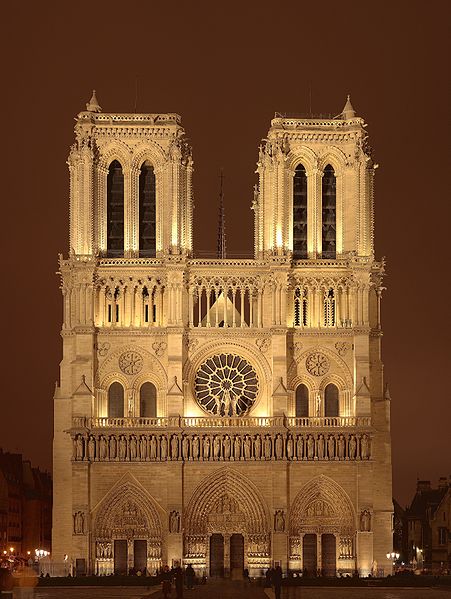 High Romanesque Arches
AD 476
AD 1450
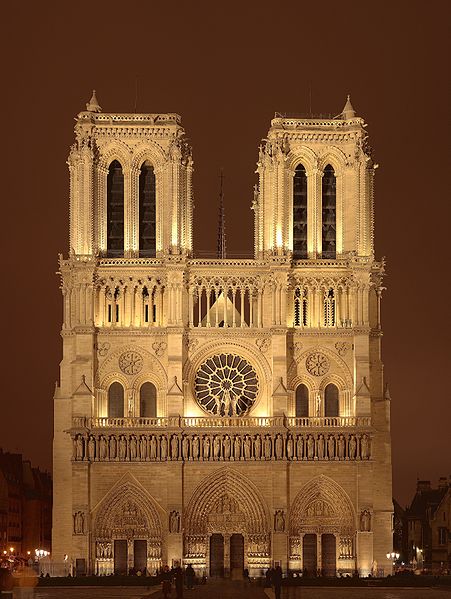 Gothic Arches
AD 476
AD 1450
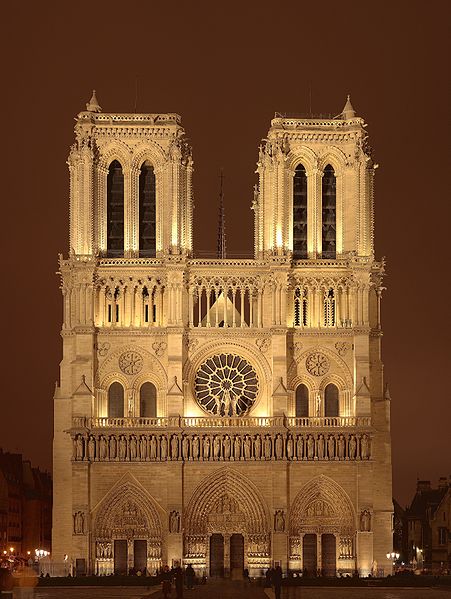 St. Denis
Built on the burial place of St. Denis
Beheaded for Christianity
Patron saint of France
National mausoleum of    French royalty
Located in the north of Paris
Abbott Suger wanted to repair the church
AD 1137
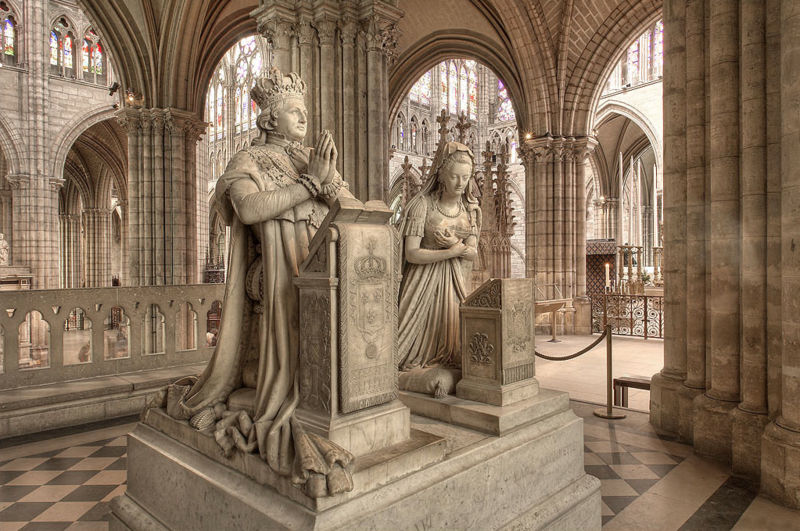 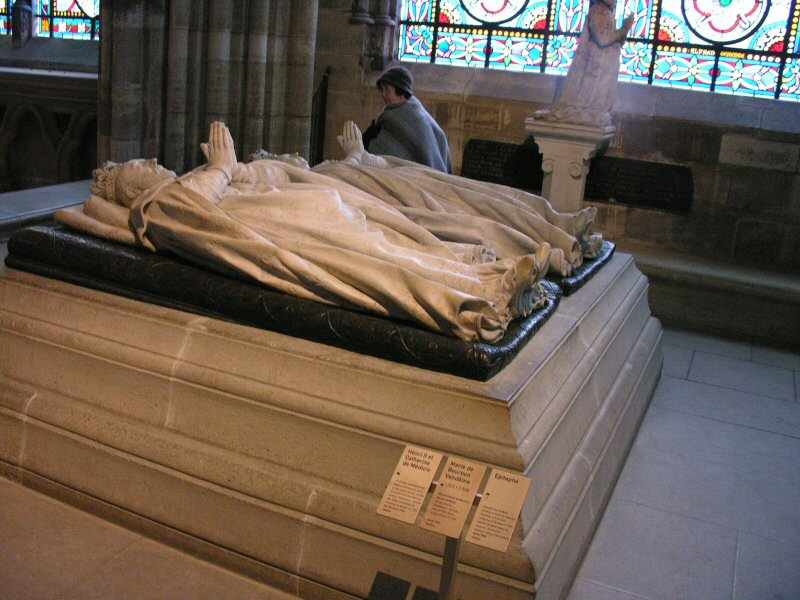 AD 1450
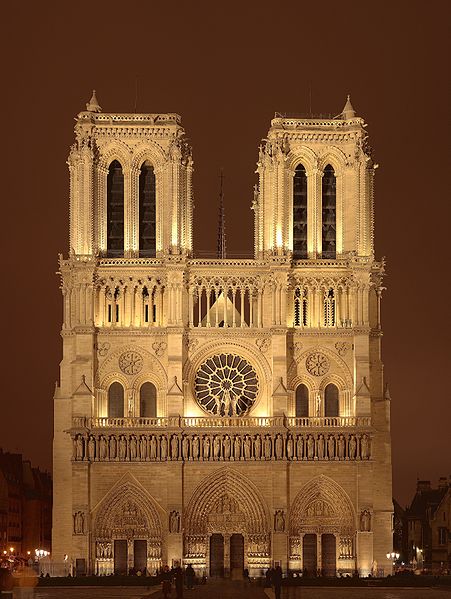 St. Denis
Abbott Suger retained much of the current church (built at time of Charlemagne)
Added rose window
Added gothic arches and raised the roof
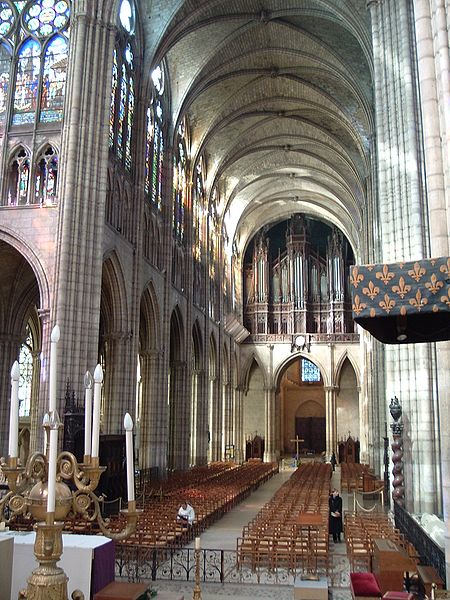 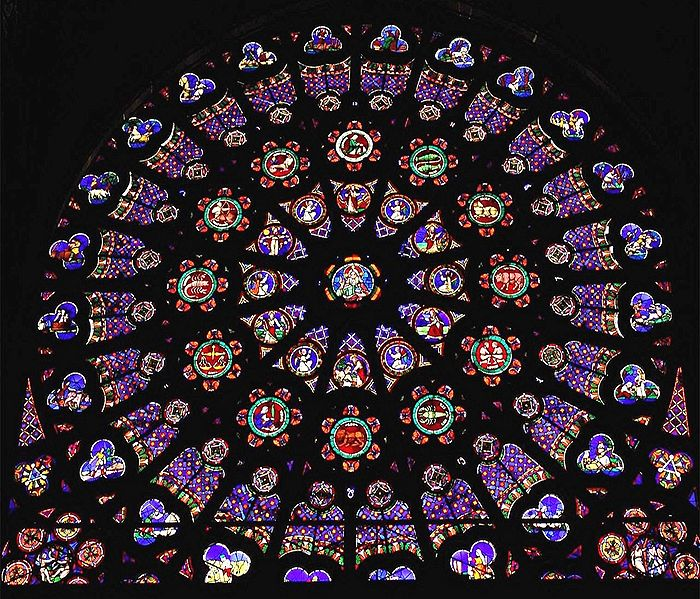 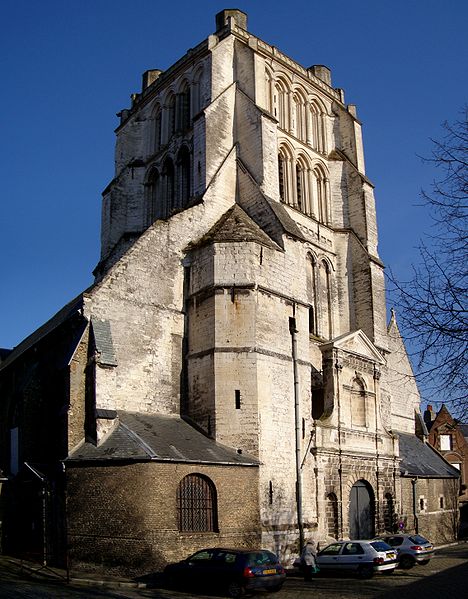 AD 1450
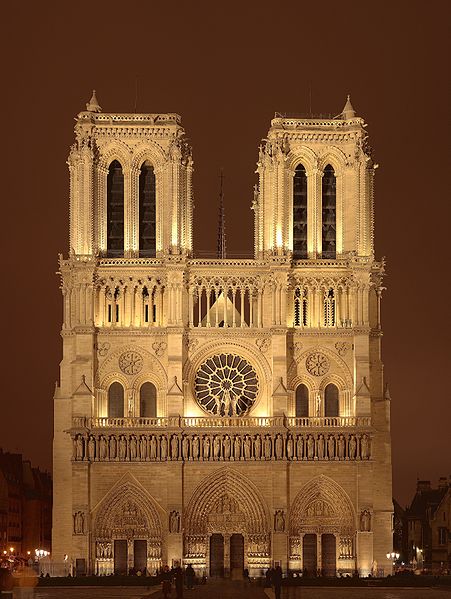 St. Denis
Mixed Romanesque and Gothic styles
A “nice church” but not impressive enough for the king
Holy site in the center of Paris (on the island) would be a better place for the main cathedral of Paris
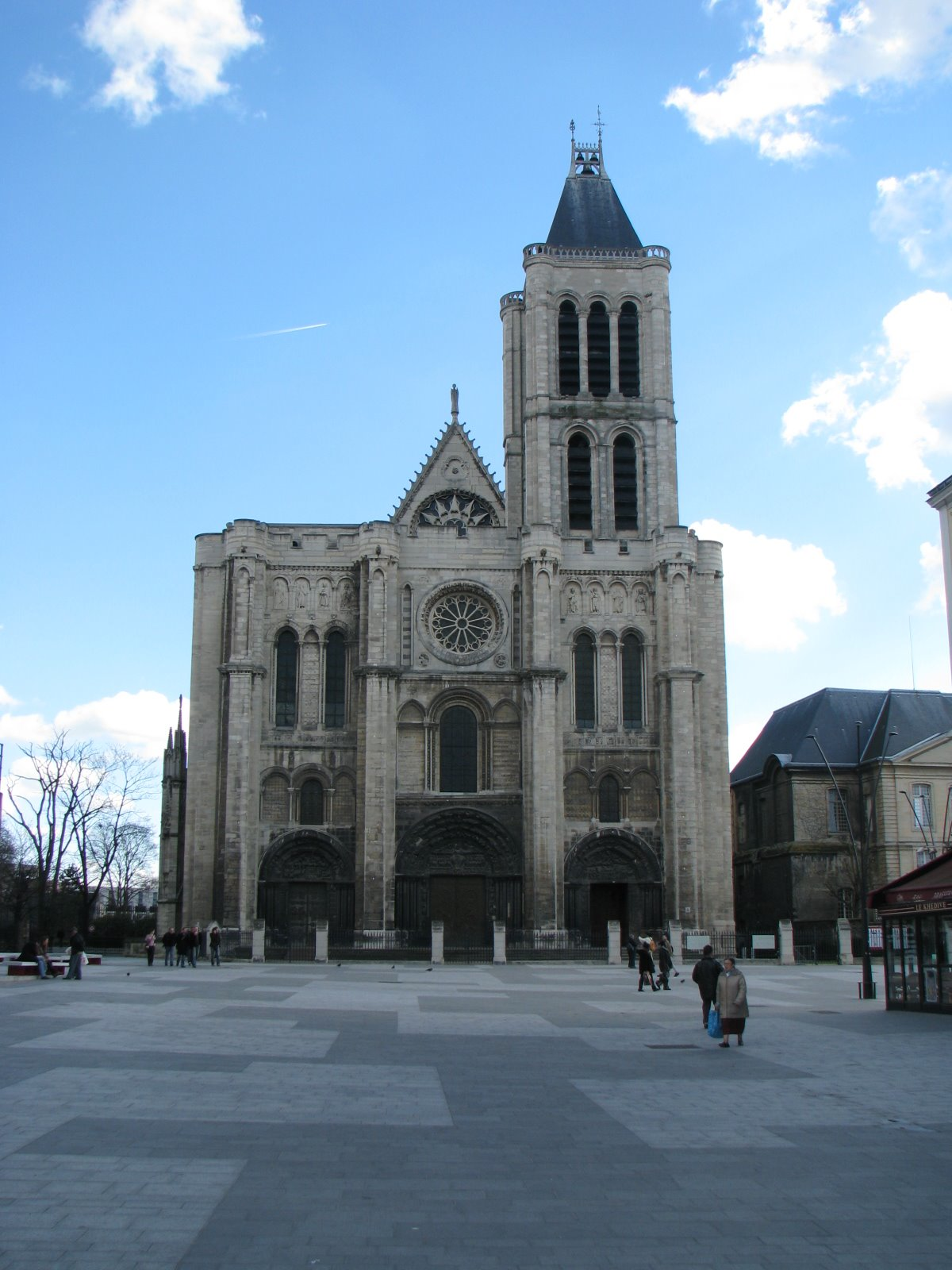 AD 1450
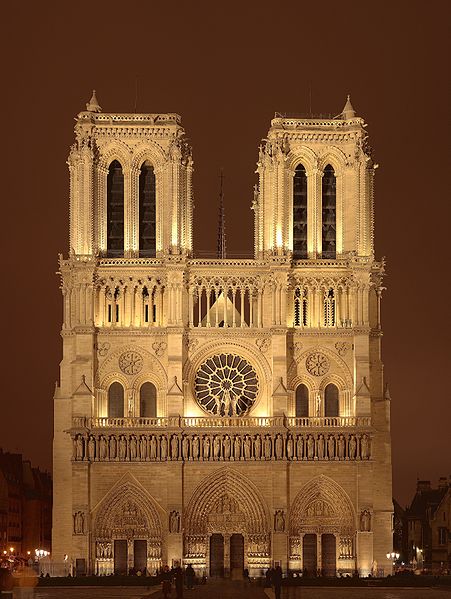 Notre Dame de Paris
AD 1450
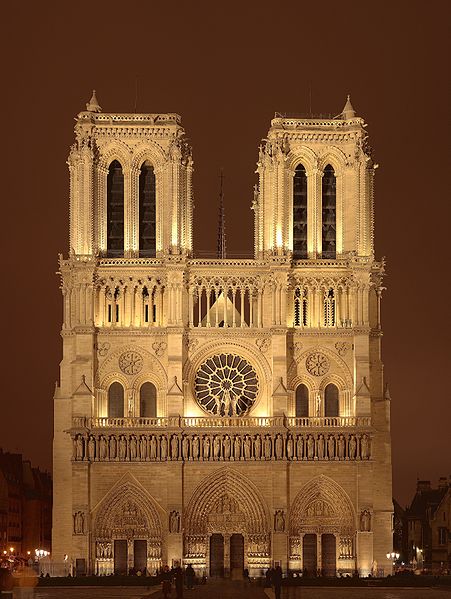 Notre Dame de Paris
Elements from St. Denis
Rose windows
Pointed arches
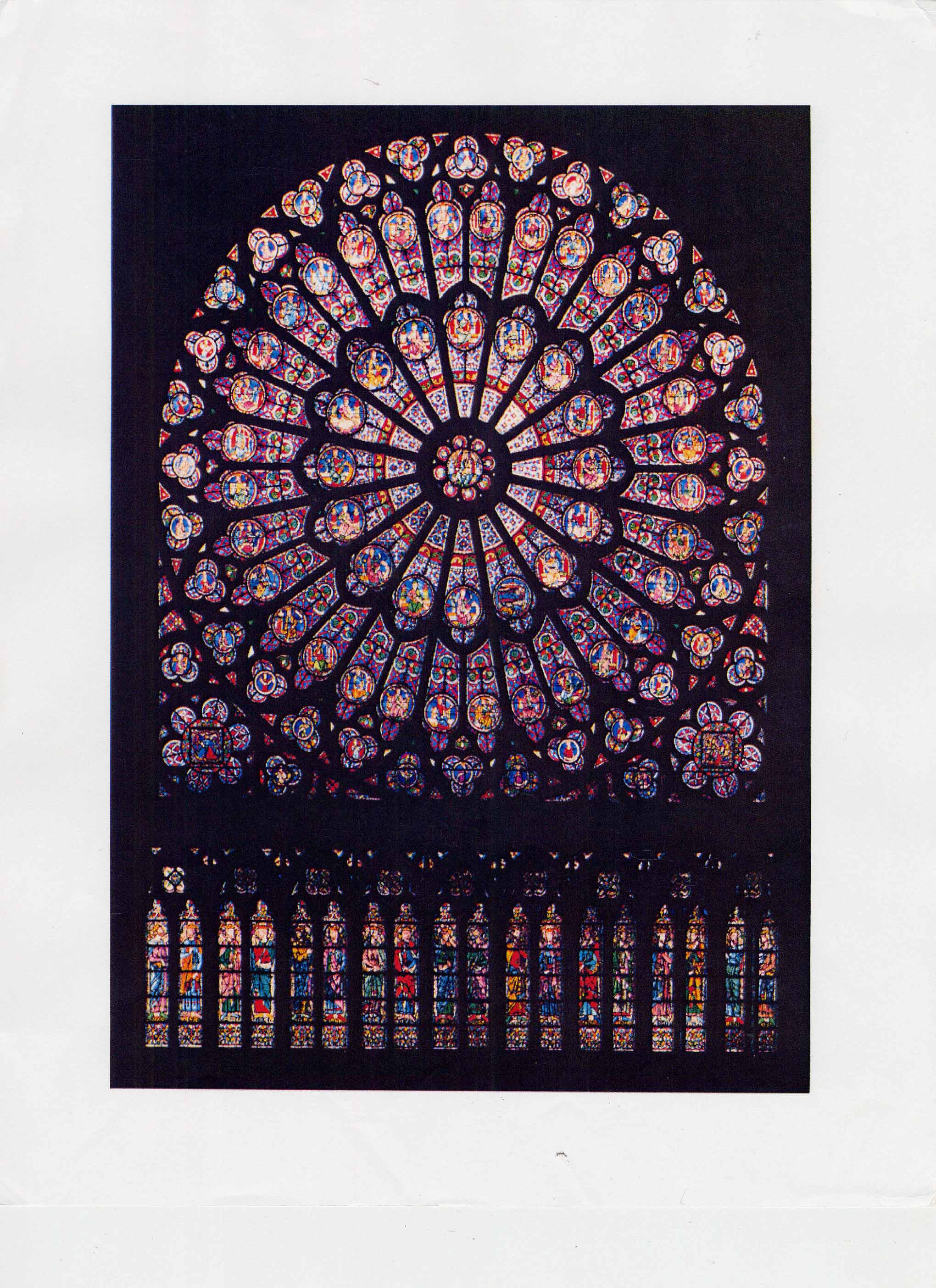 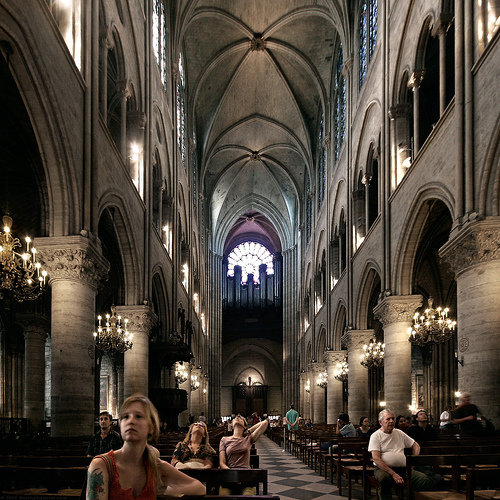 AD 1450
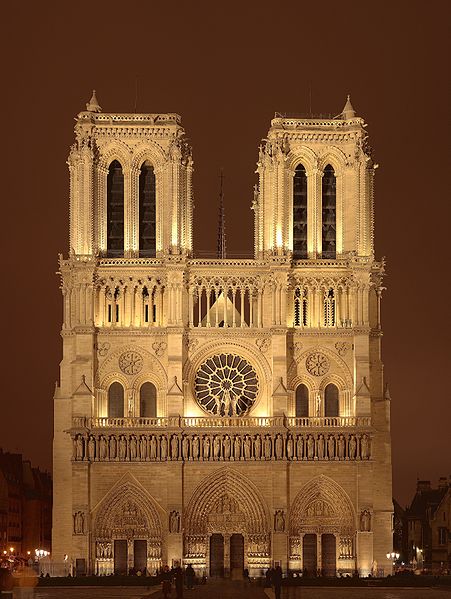 Notre Dame de Paris
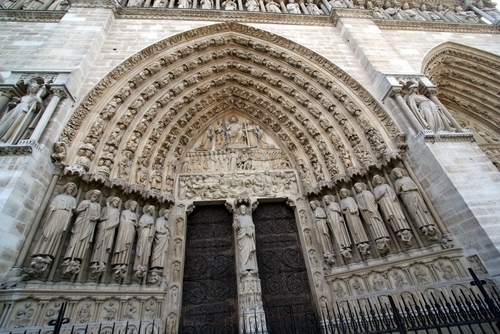 Retained Romanesque elements
Towers
Statues
Exterior decorations
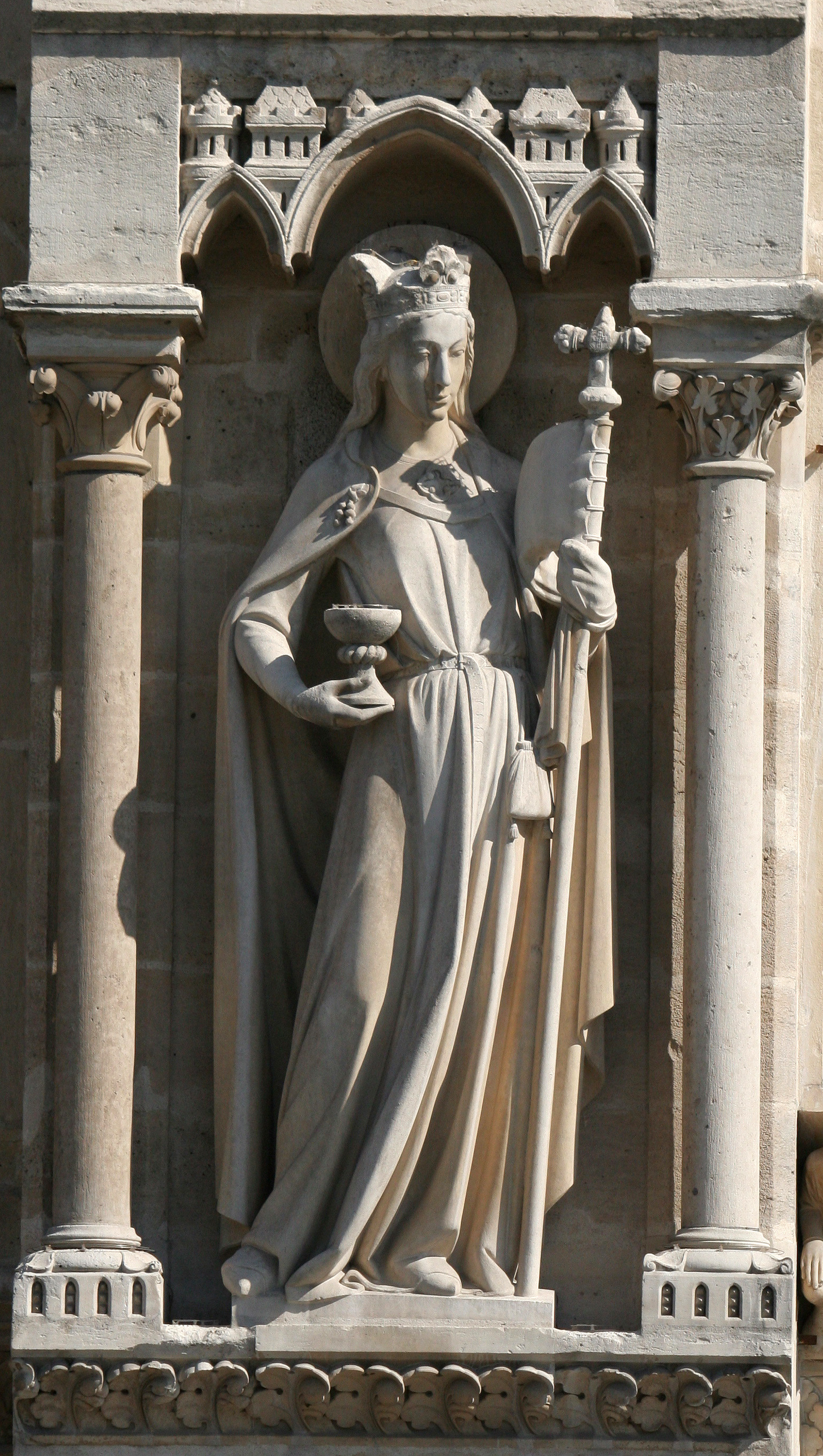 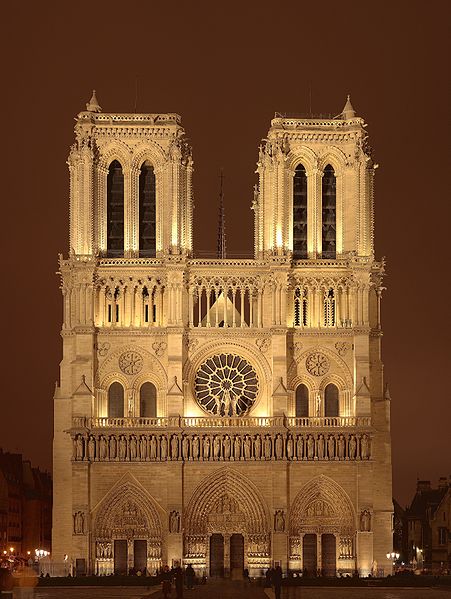 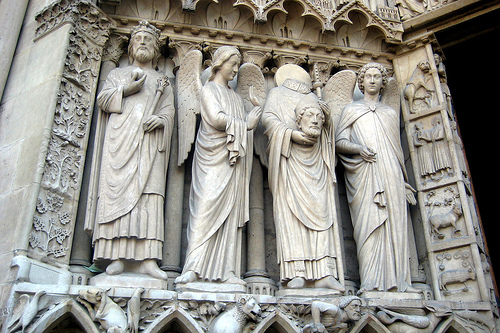 AD 1450
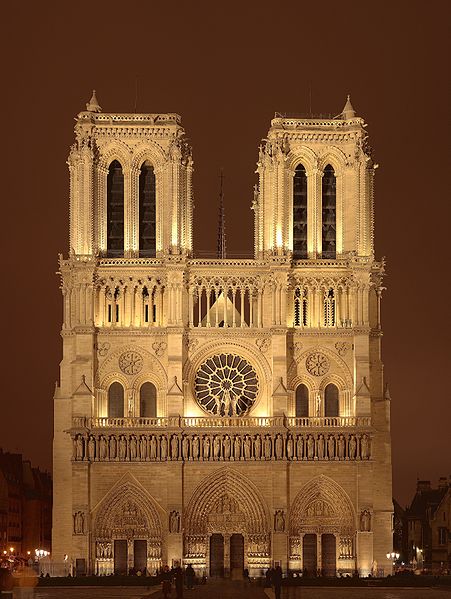 Notre Dame de Paris
New elements
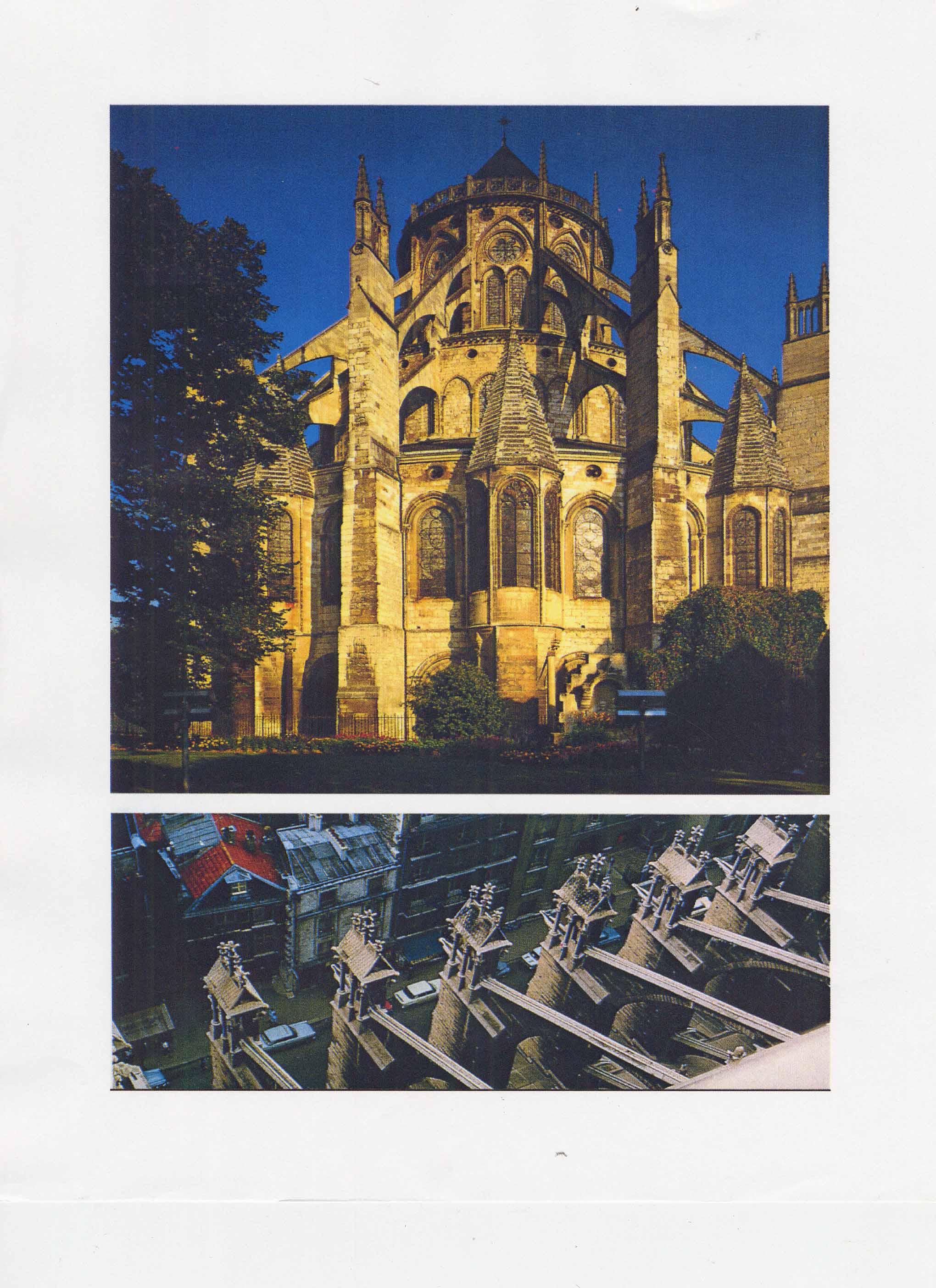 Size (area)
Height
Flying buttresses
Crepes
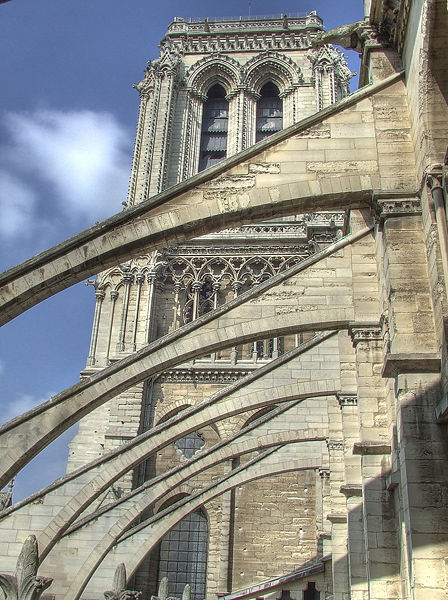 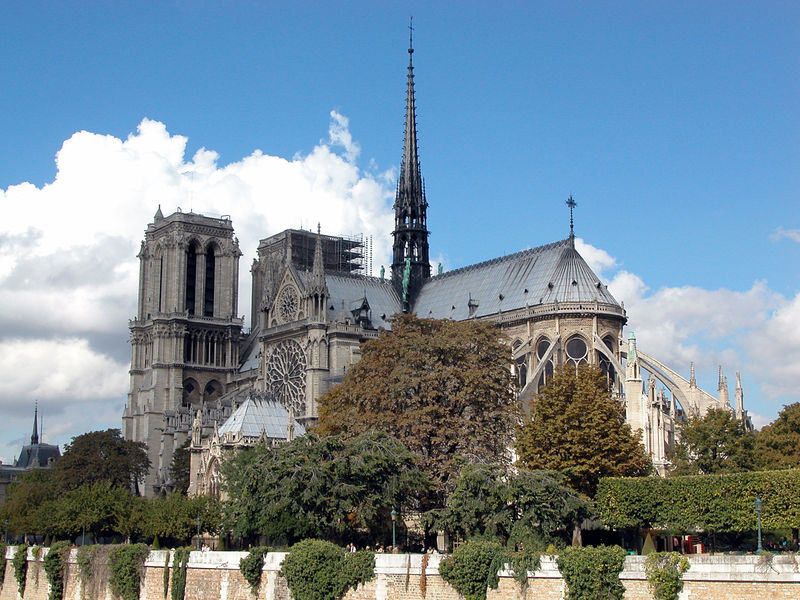 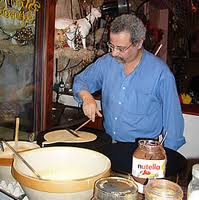 AD 1450
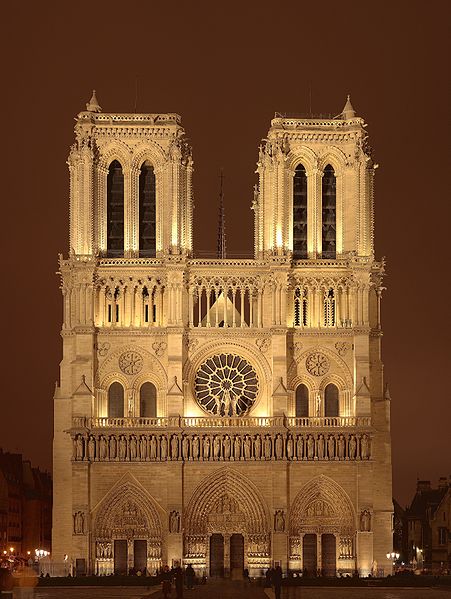 Notre Dame de Paris—Gargoyles
Functional decorations
Frighten away evil spirits
Drain spouts
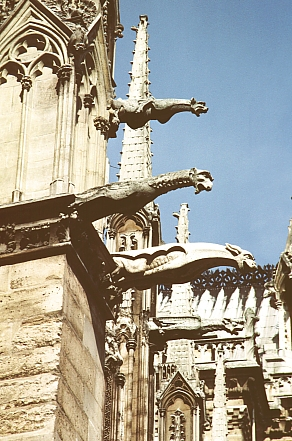 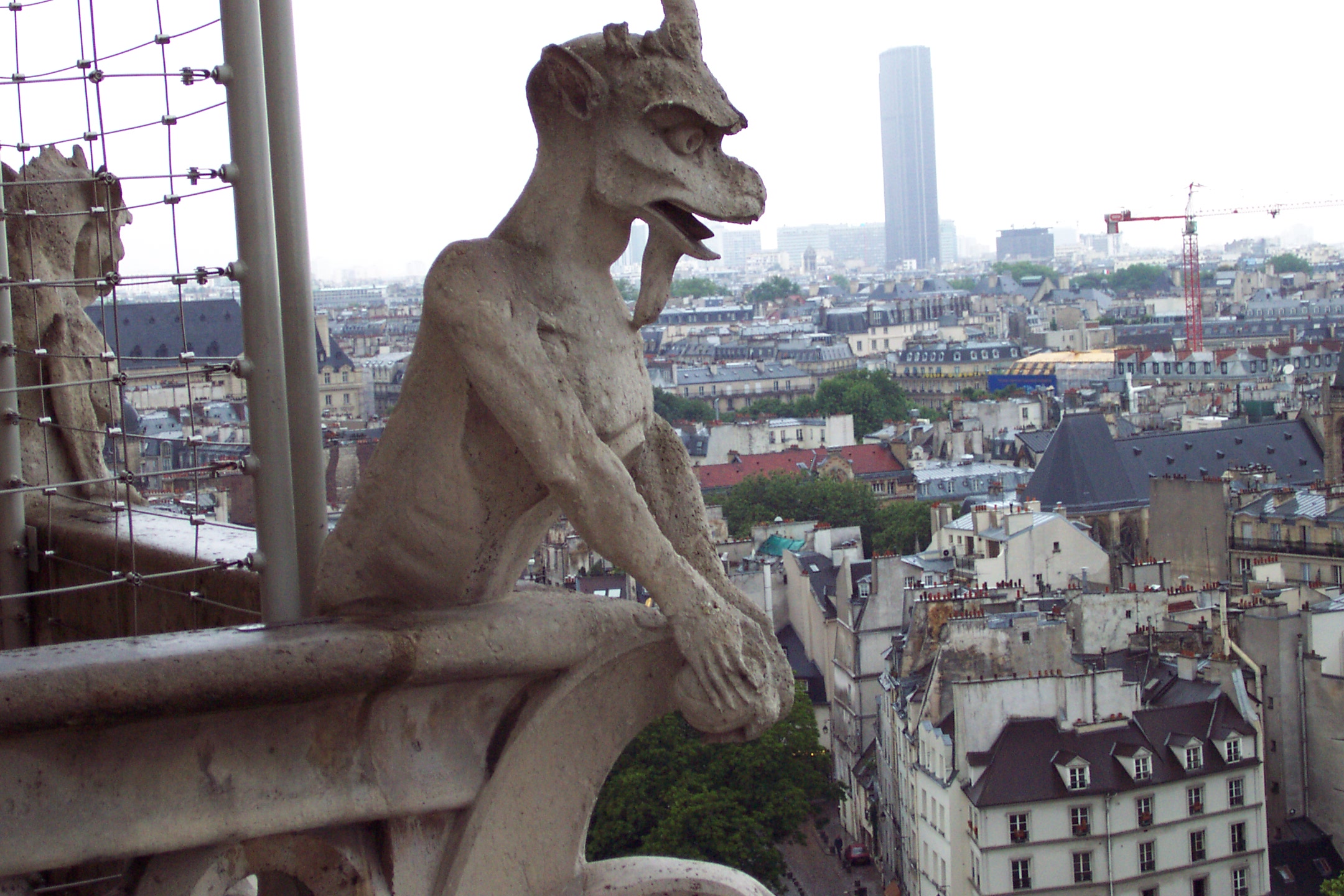 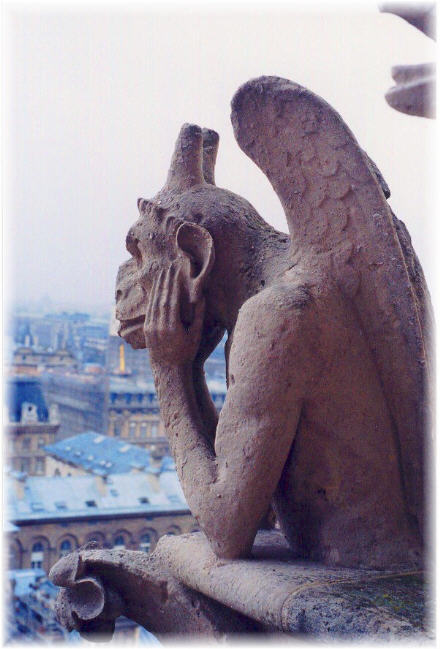 AD 1450
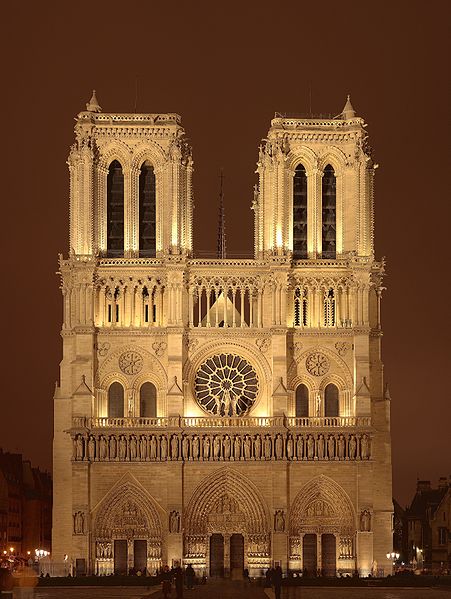 Sainte Chappelle
Royal family’s private church
About 3 blocks from Notre Dame
Scripture windows
Modern concerts
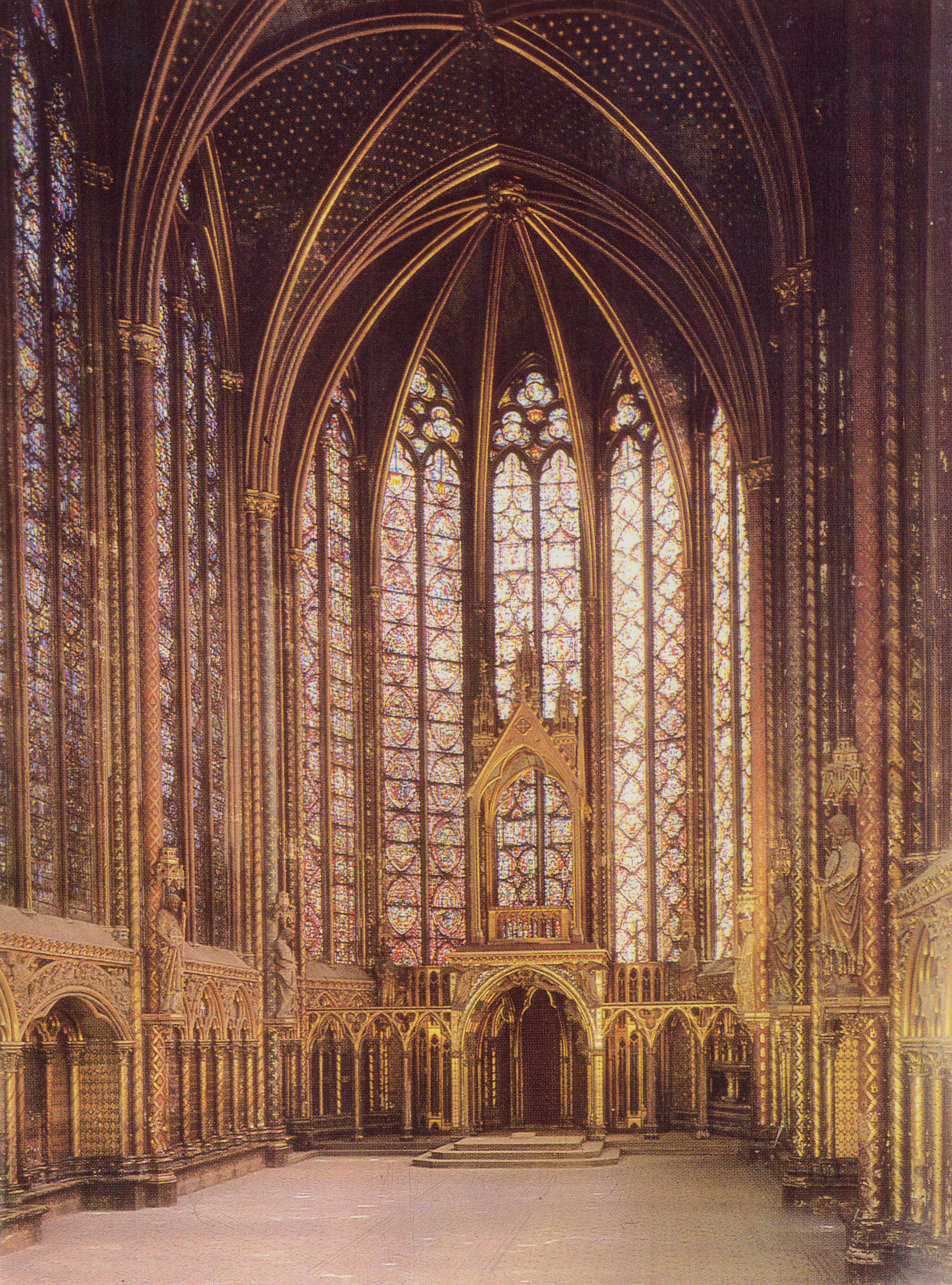 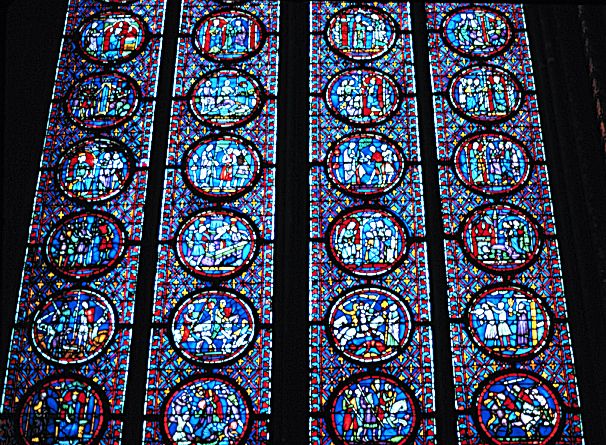 AD 1450
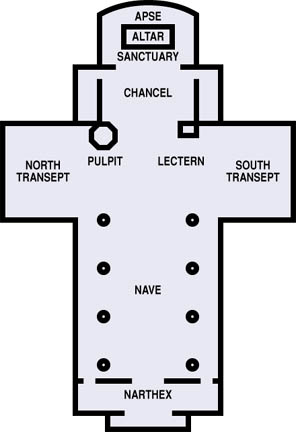 CHAPELS
AMBULATORY
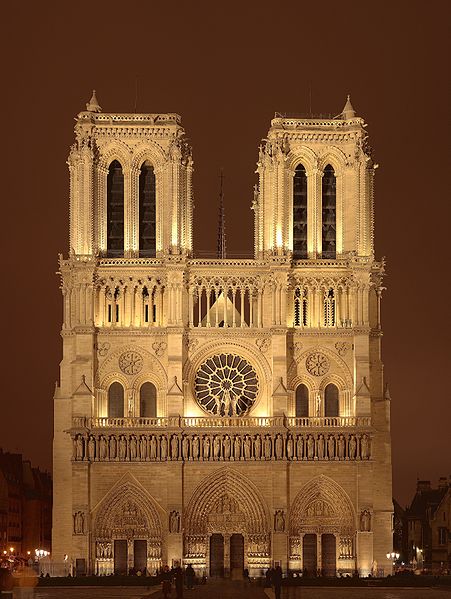 Rivalry churches—Chartres
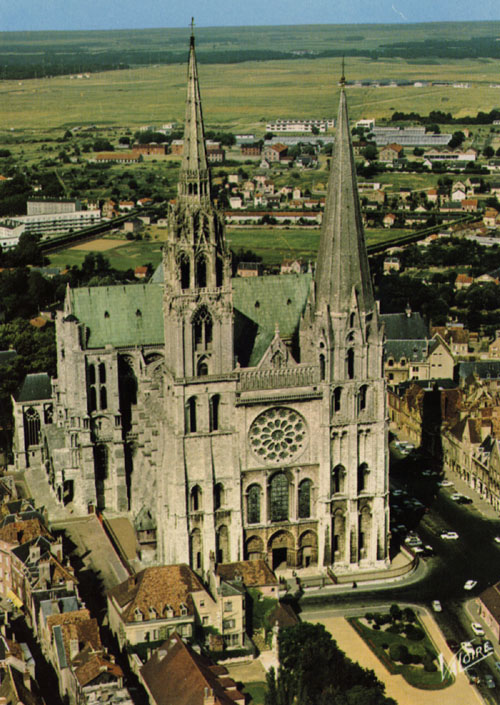 AD 1450
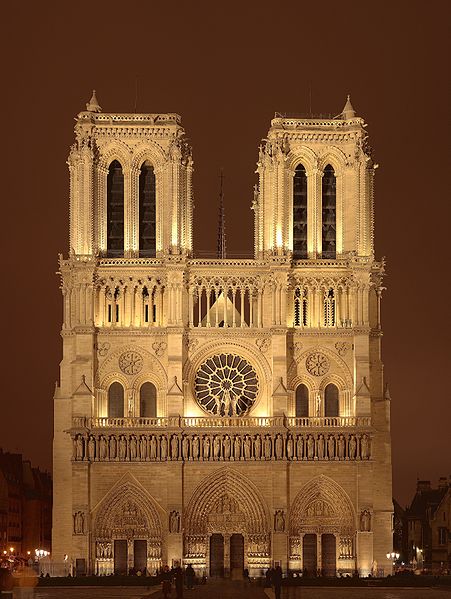 Notre Dame de Chartres
A major pilgrimage site because of the relic of Mary’s tunic
Chartres is about 50 miles southwest of Paris
Four fairs were held there each year
The bishop was afraid that other cities would build new gothic cathedrals and take the fair and pilgrimage traffic away from Chartres
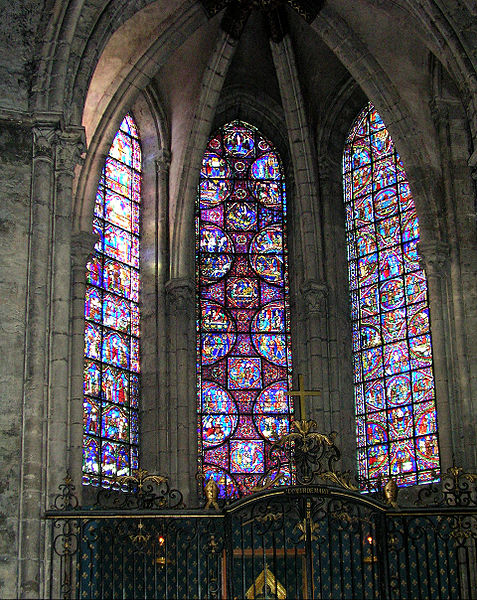 AD 1450
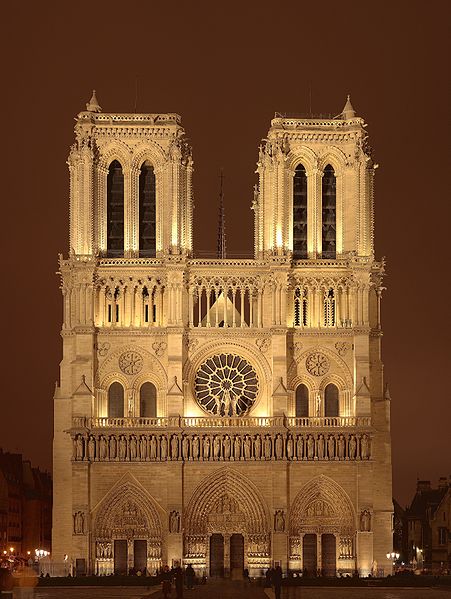 Notre Dame de Chartres
AD 1450
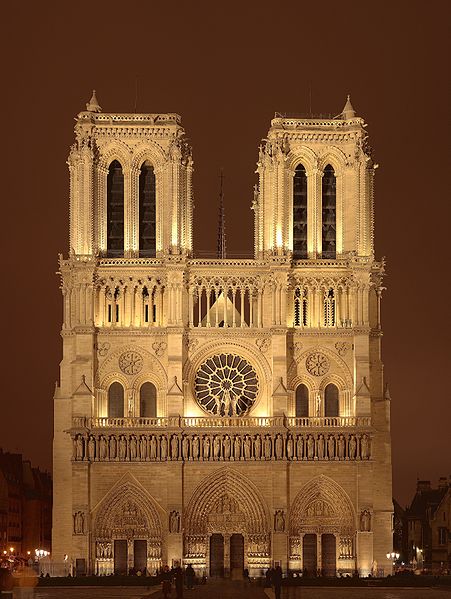 Chartres
Retained all previous elements of gothic style
Higher than Notre Dame de Paris by 150 feet
New elements
Claims to have first flying buttresses
Labyrinth
Gift windows
Theme of heavenly city
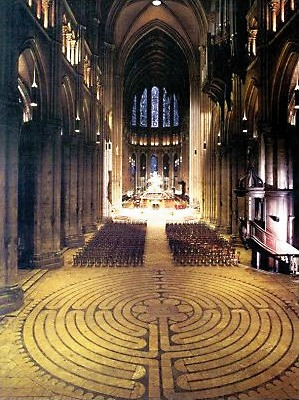 AD 1450
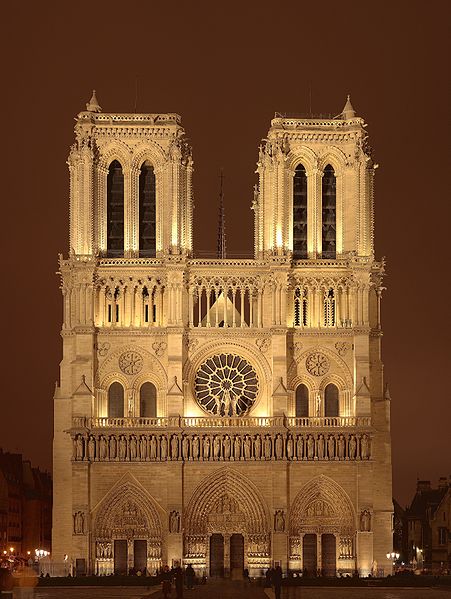 Cathedral Economics
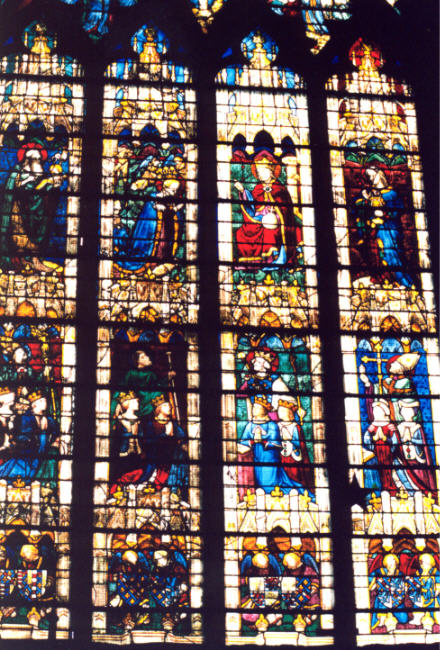 Decorations were donations 
 Guilds
 Wealthy patrons
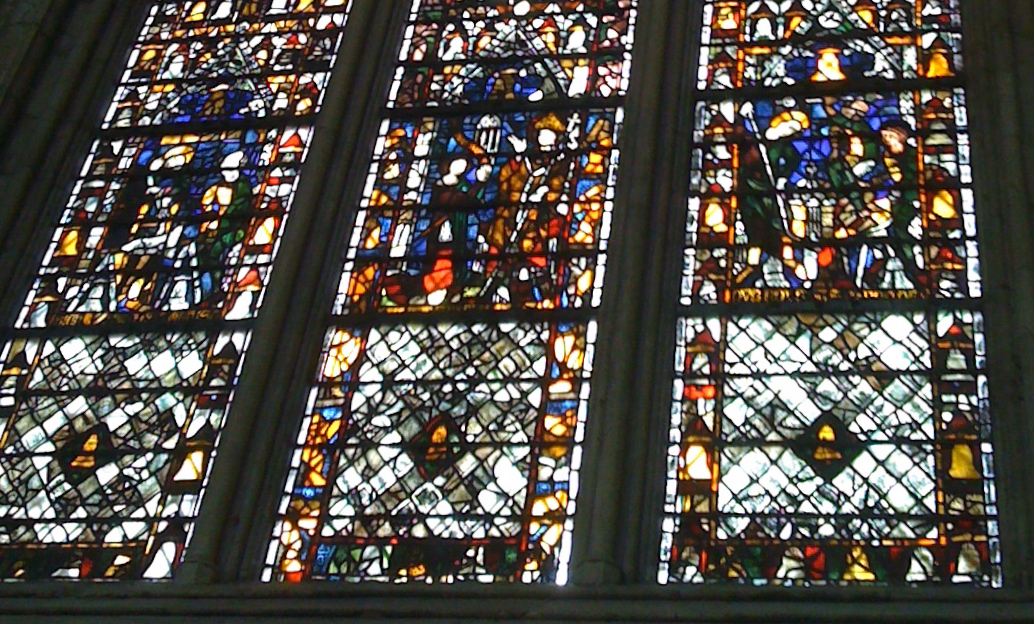 Bell making
AD 1450
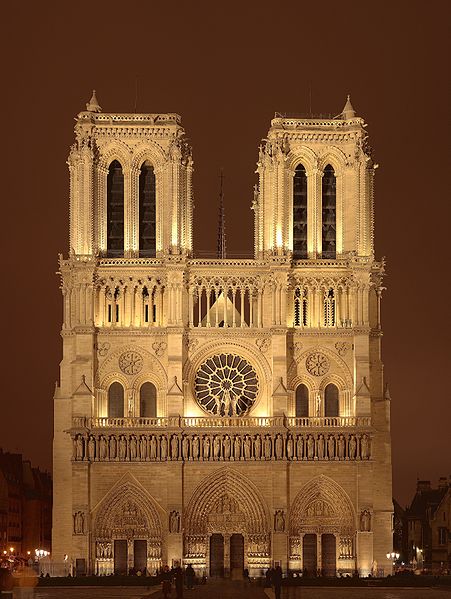 Chartres and other cathedrals
AD 1450
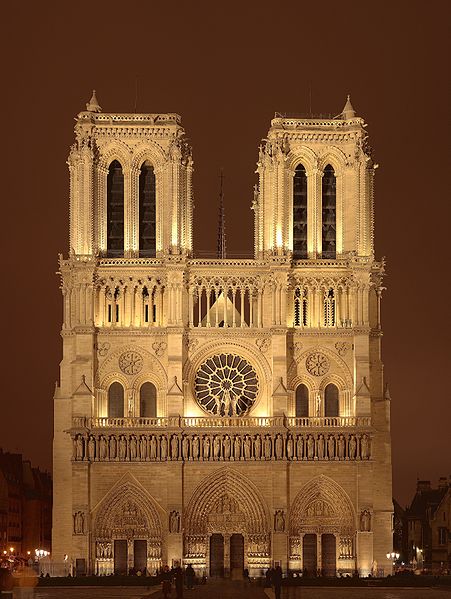 English Vertical Gothic Style
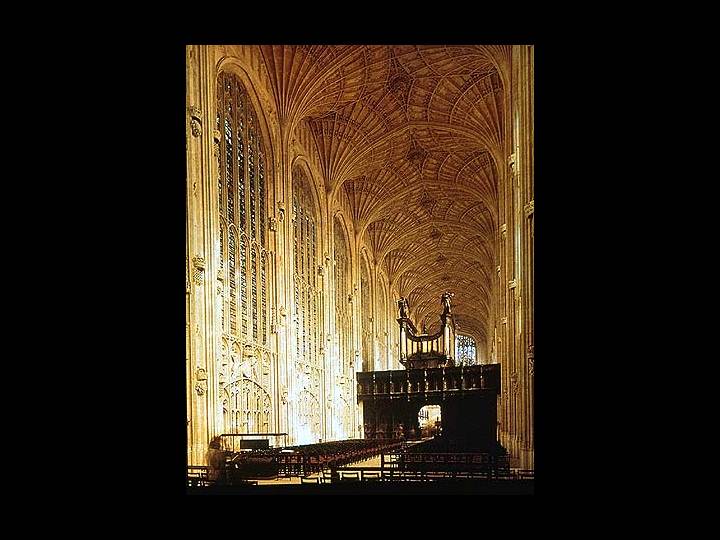 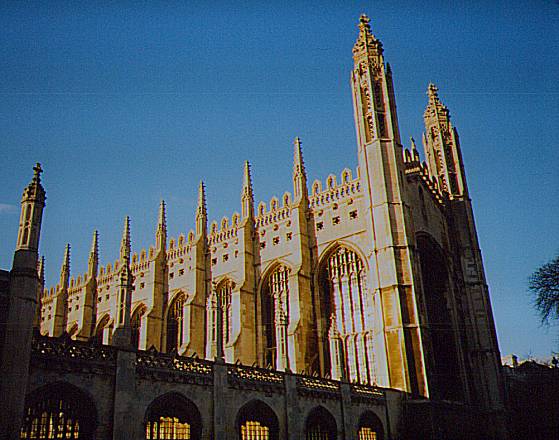 AD 1450
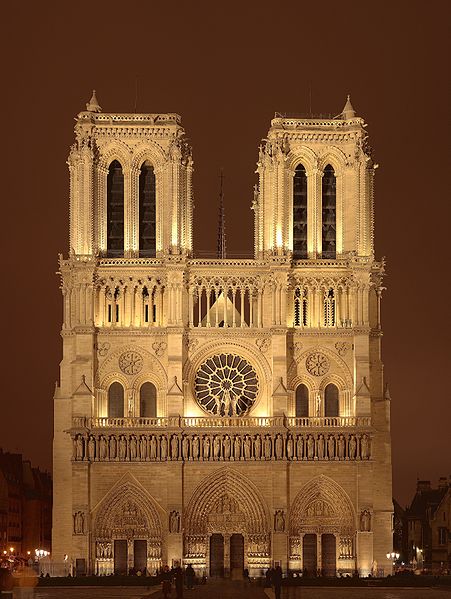 Canterbury Cathedral
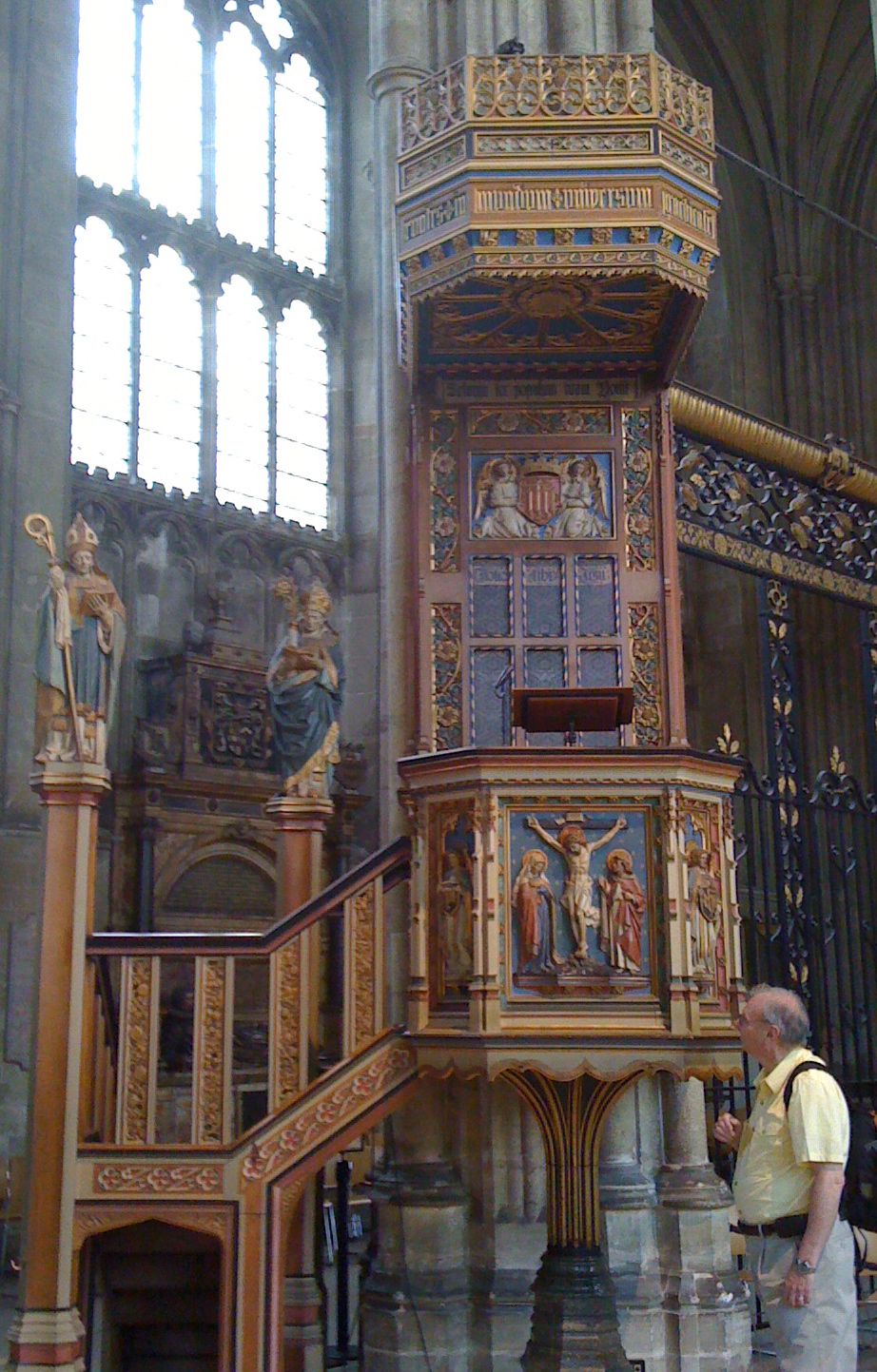 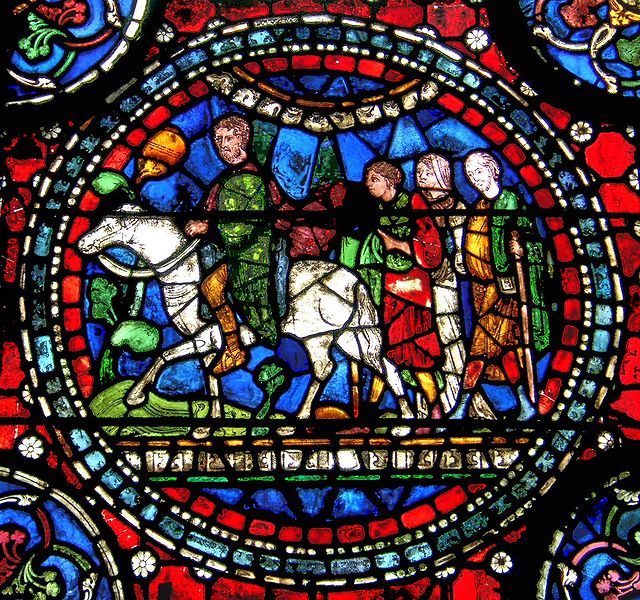 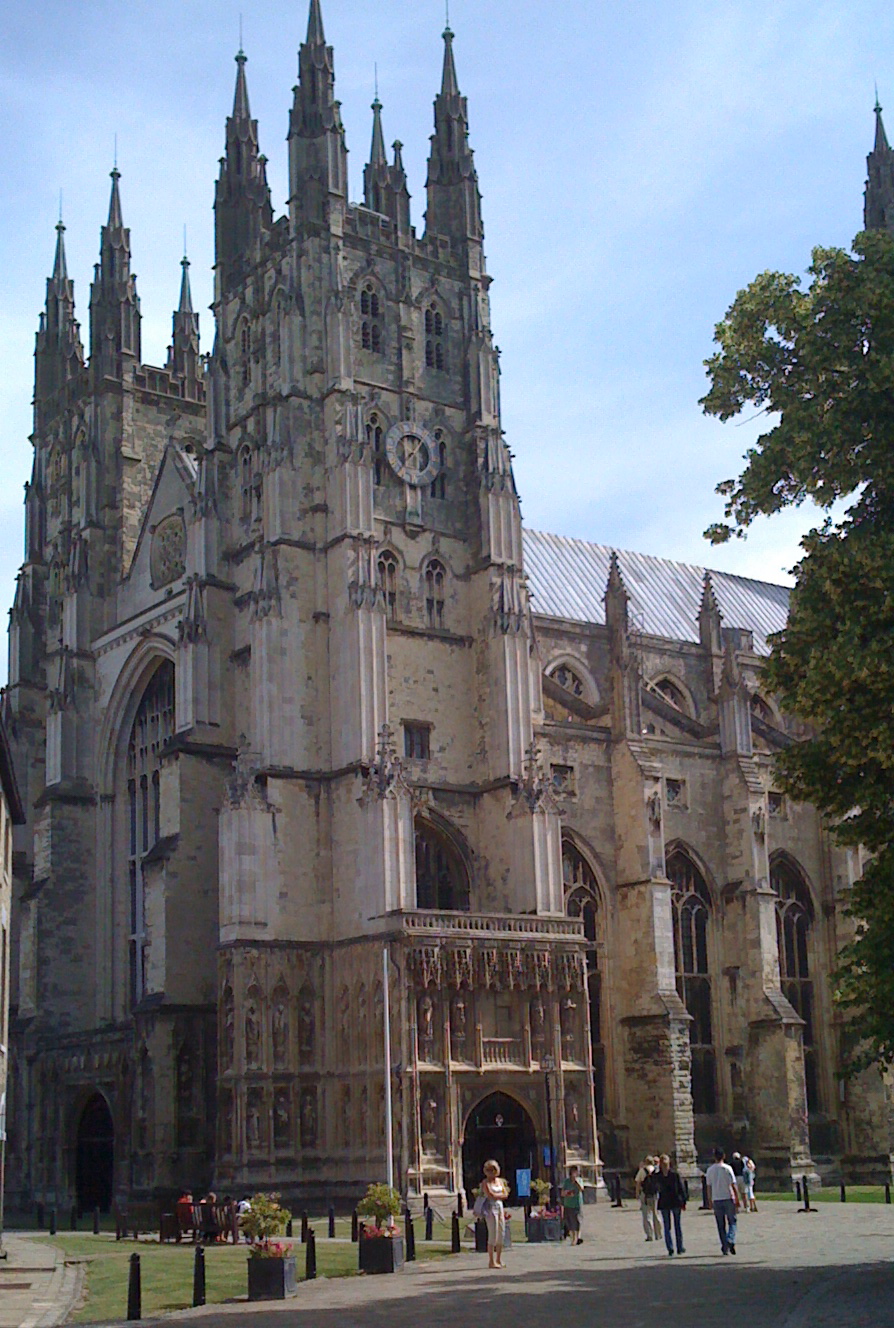 AD 476
AD 1450
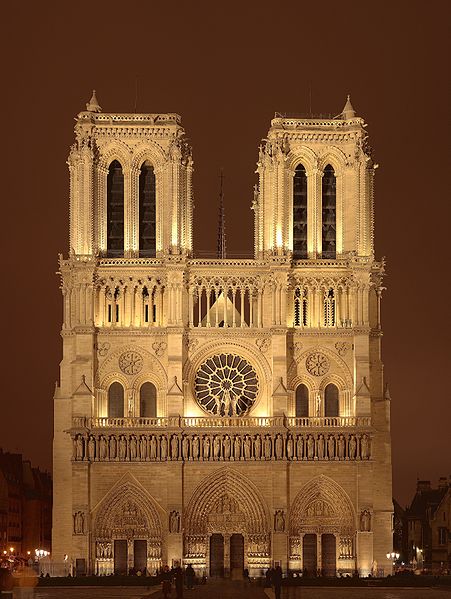 Canterbury Cathedral
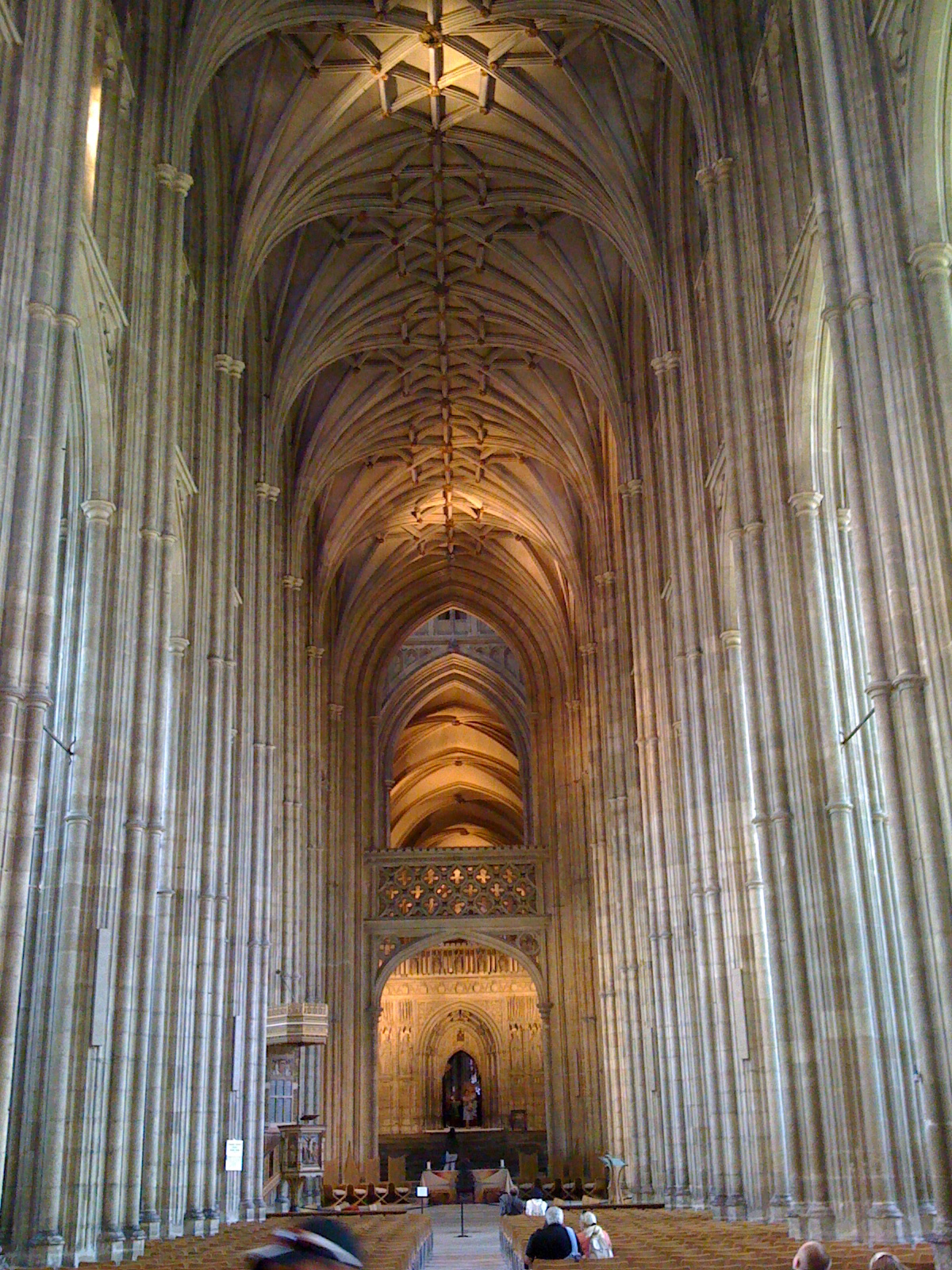 AD 476
AD 1450
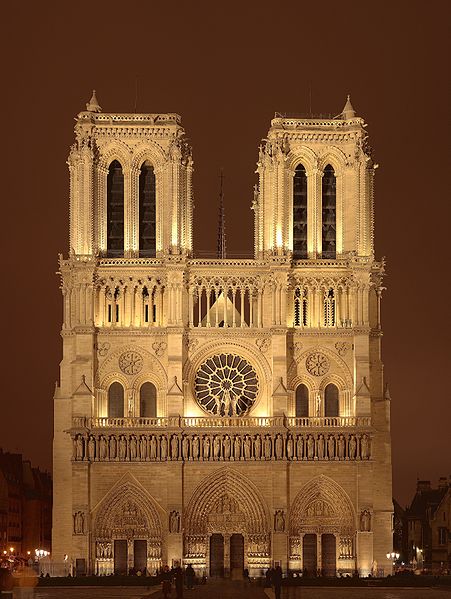 English—York Minster
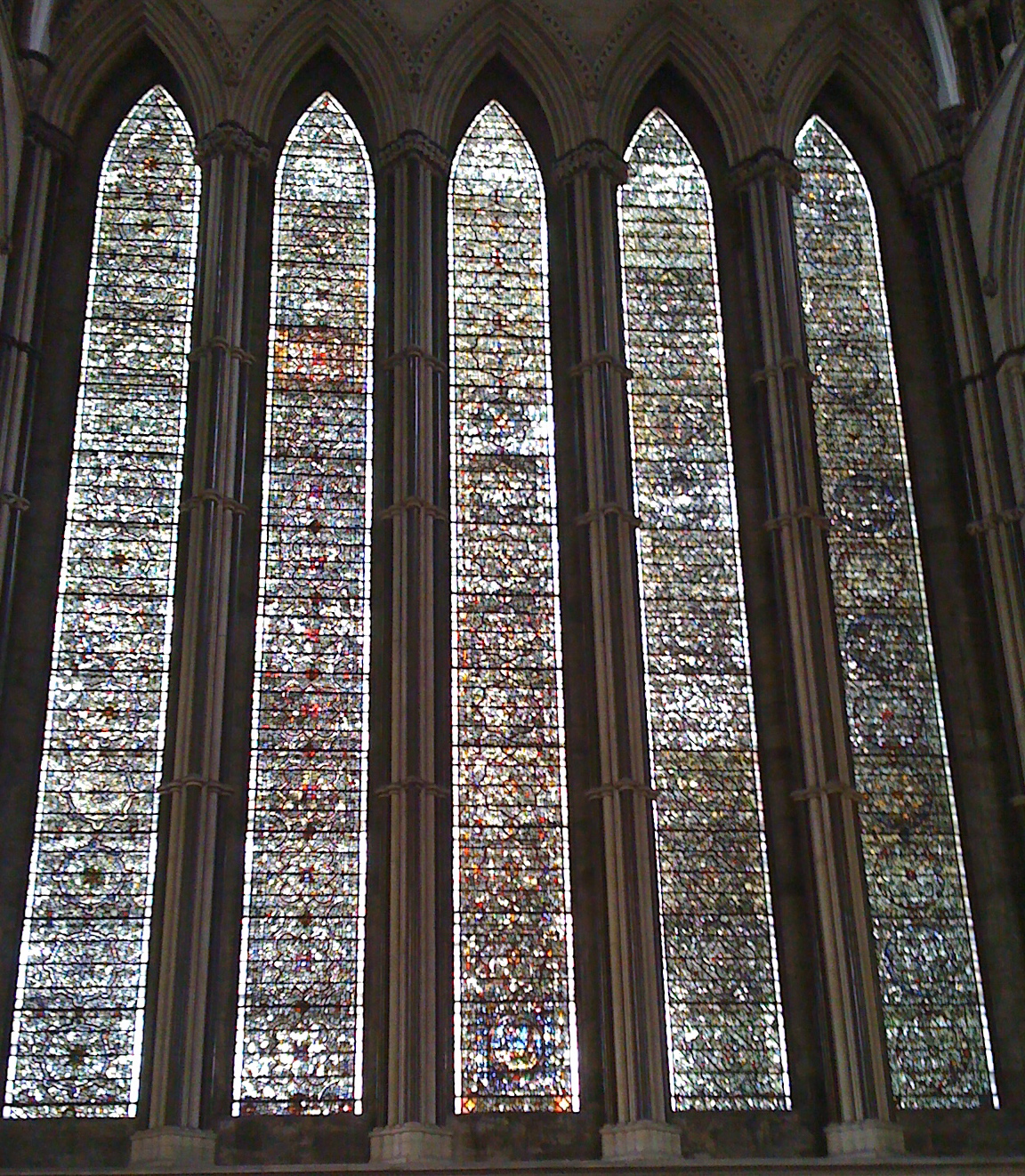 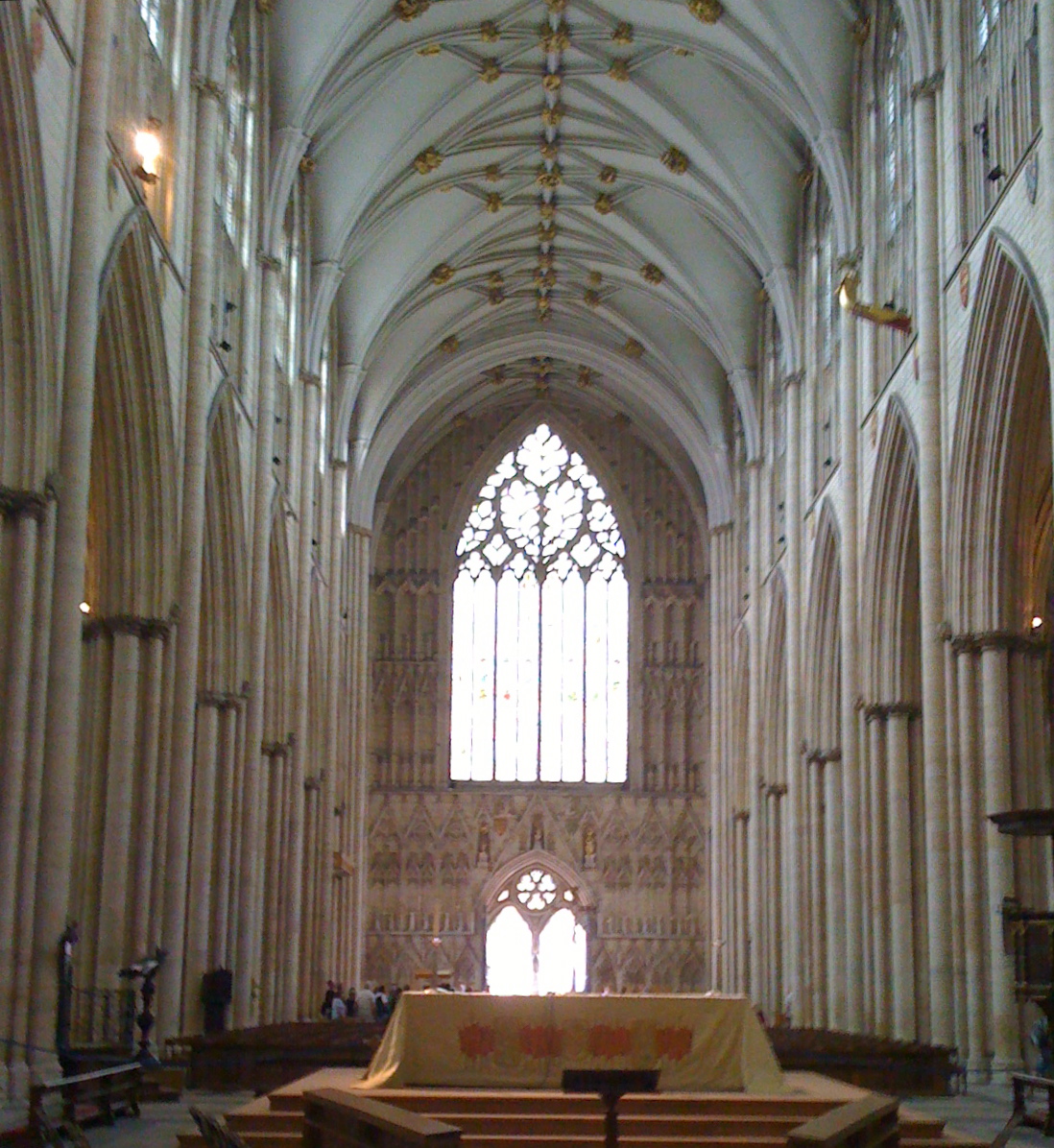 AD 476
AD 1450
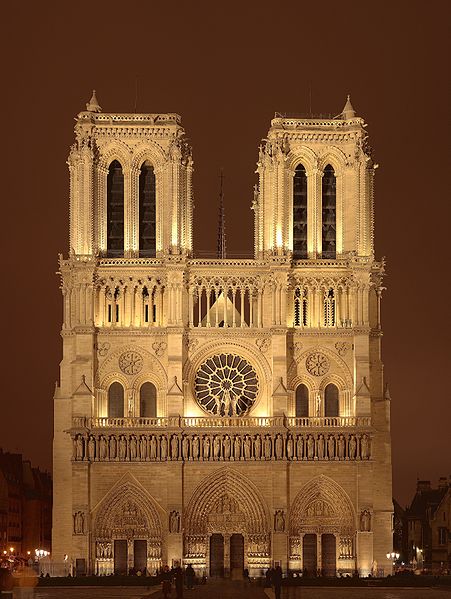 English—York Minster
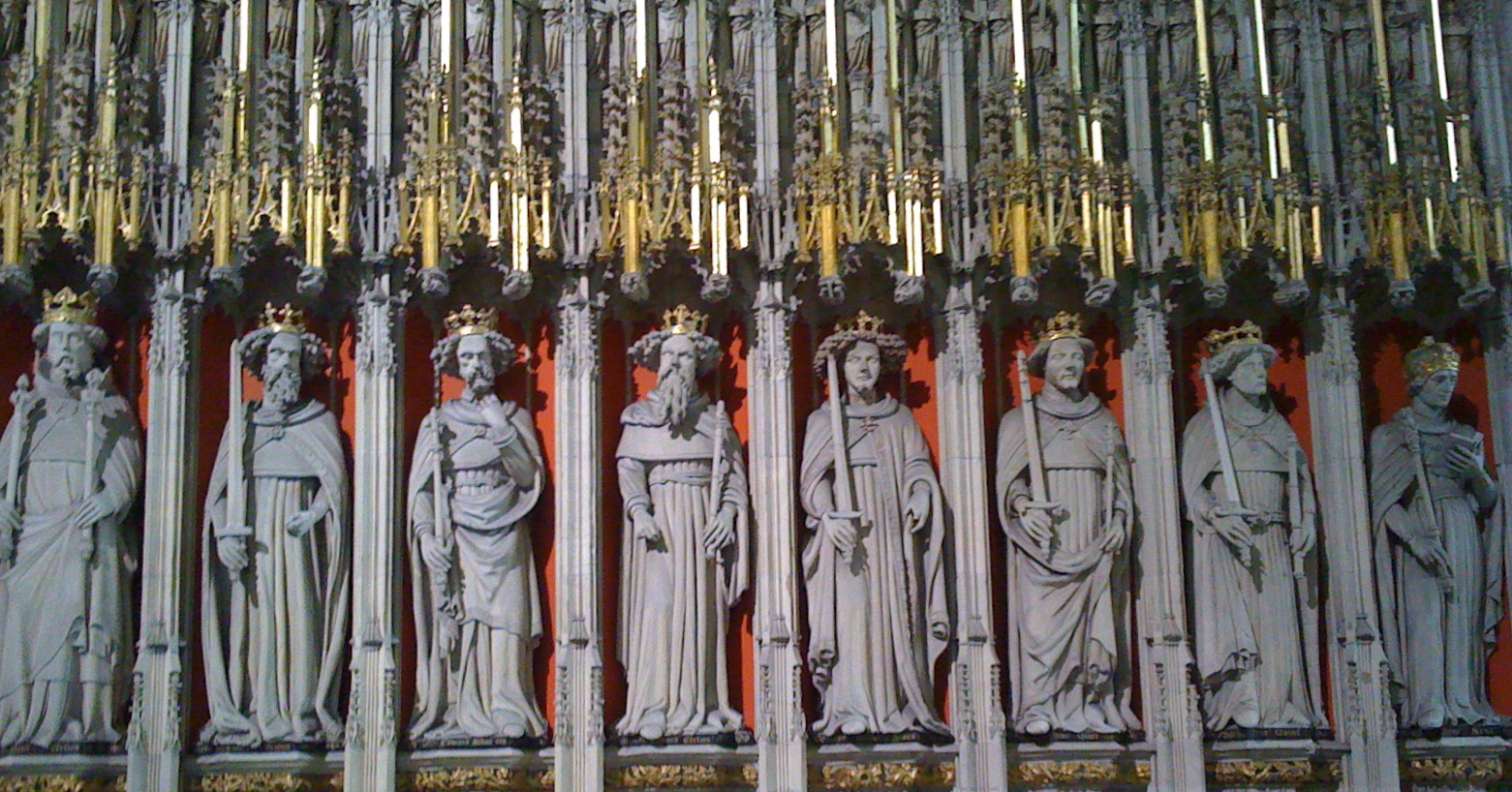 AD 476
AD 1450
Note new head on Henry VI
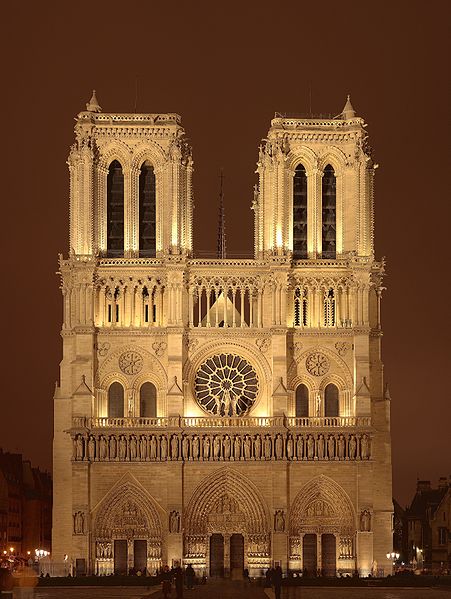 Hammer Beamed Ceilings
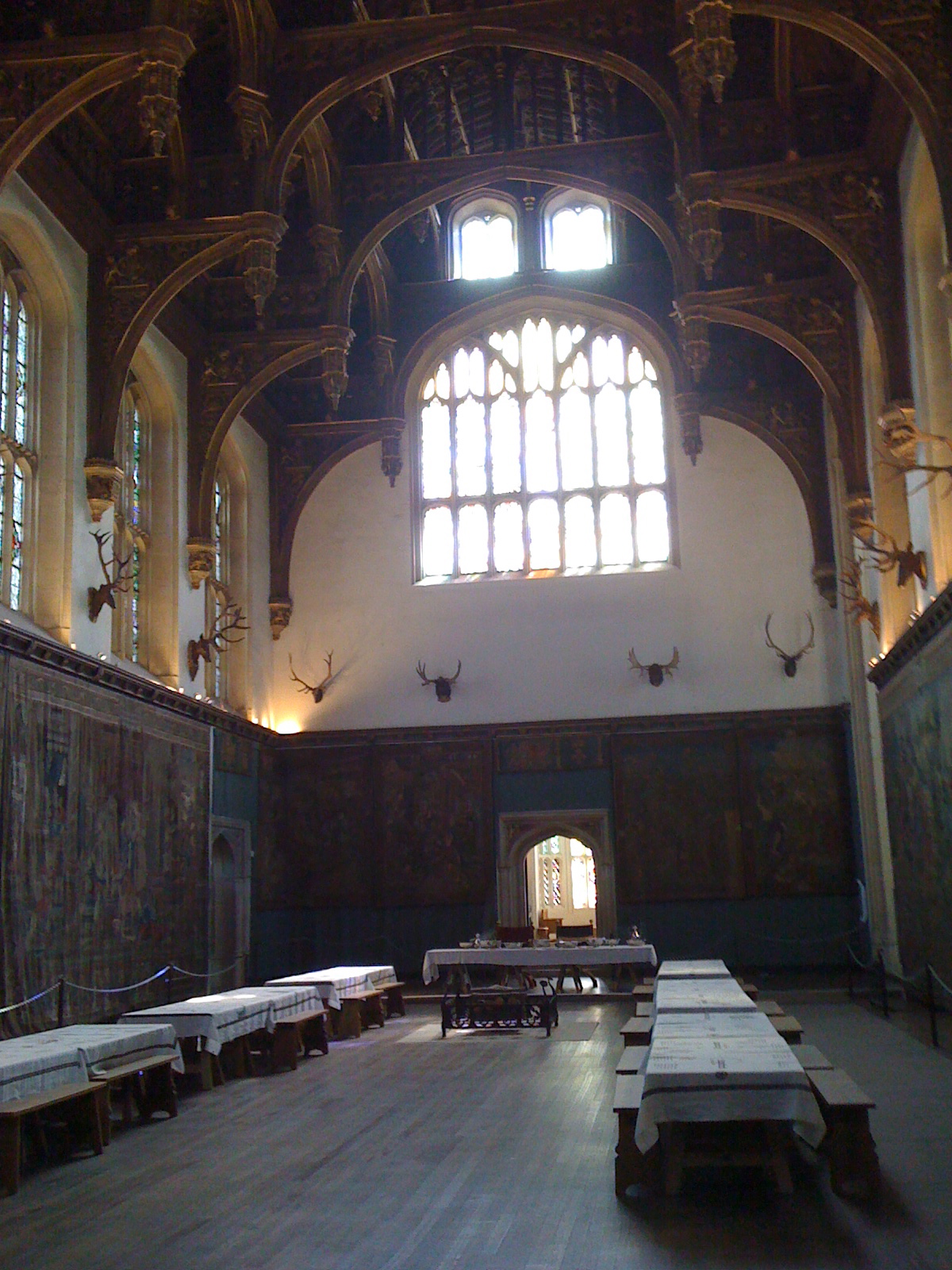 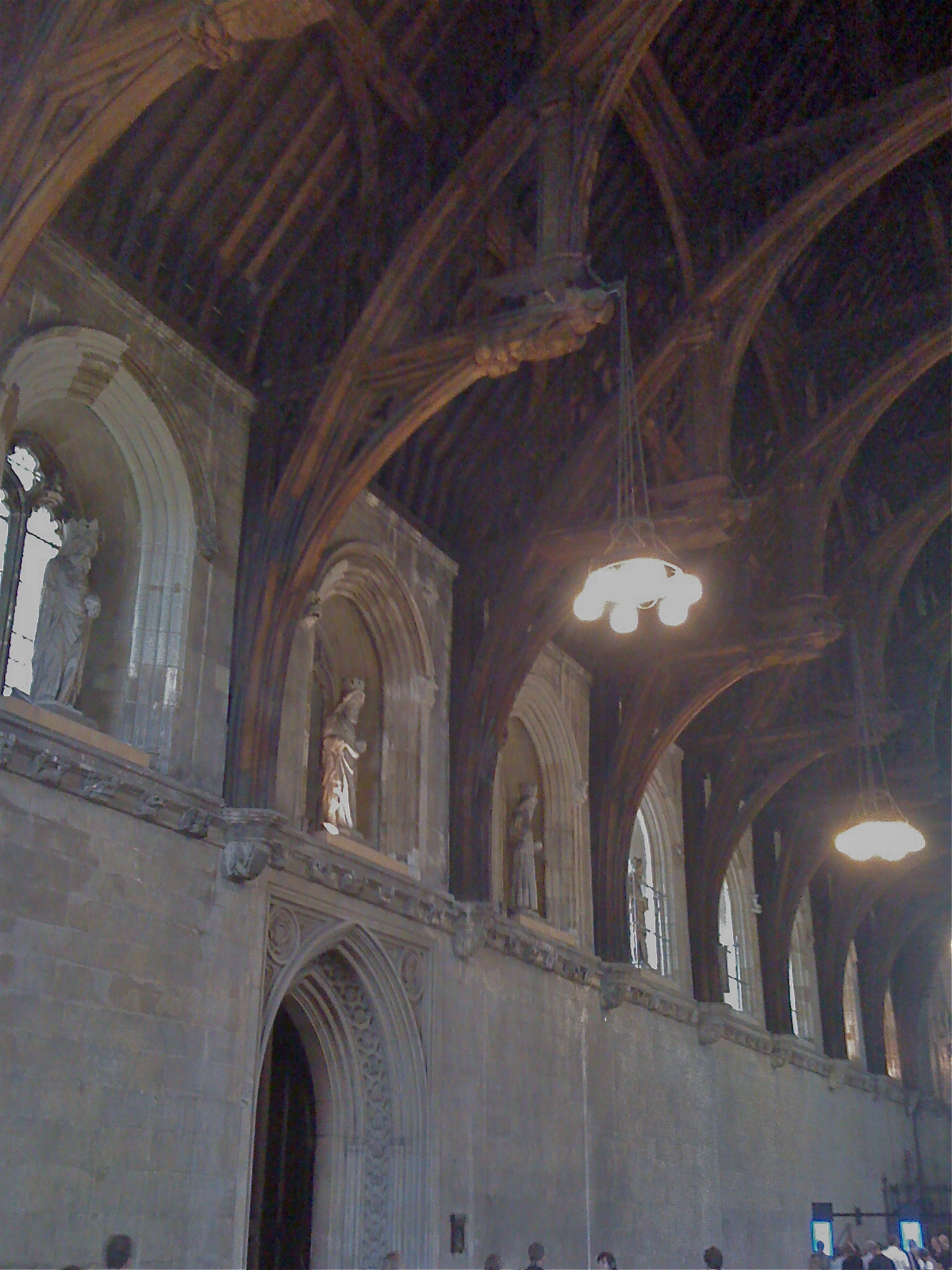 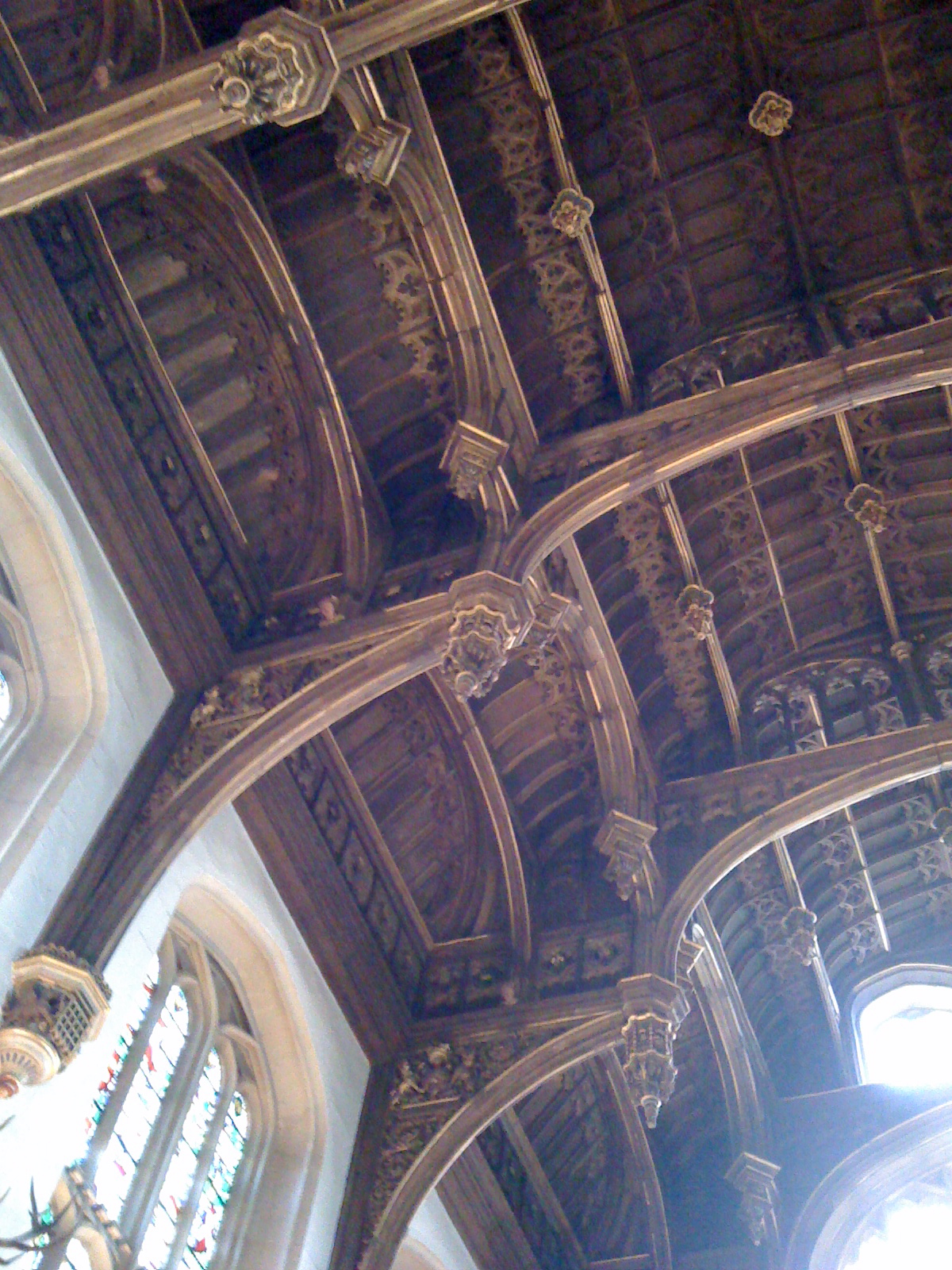 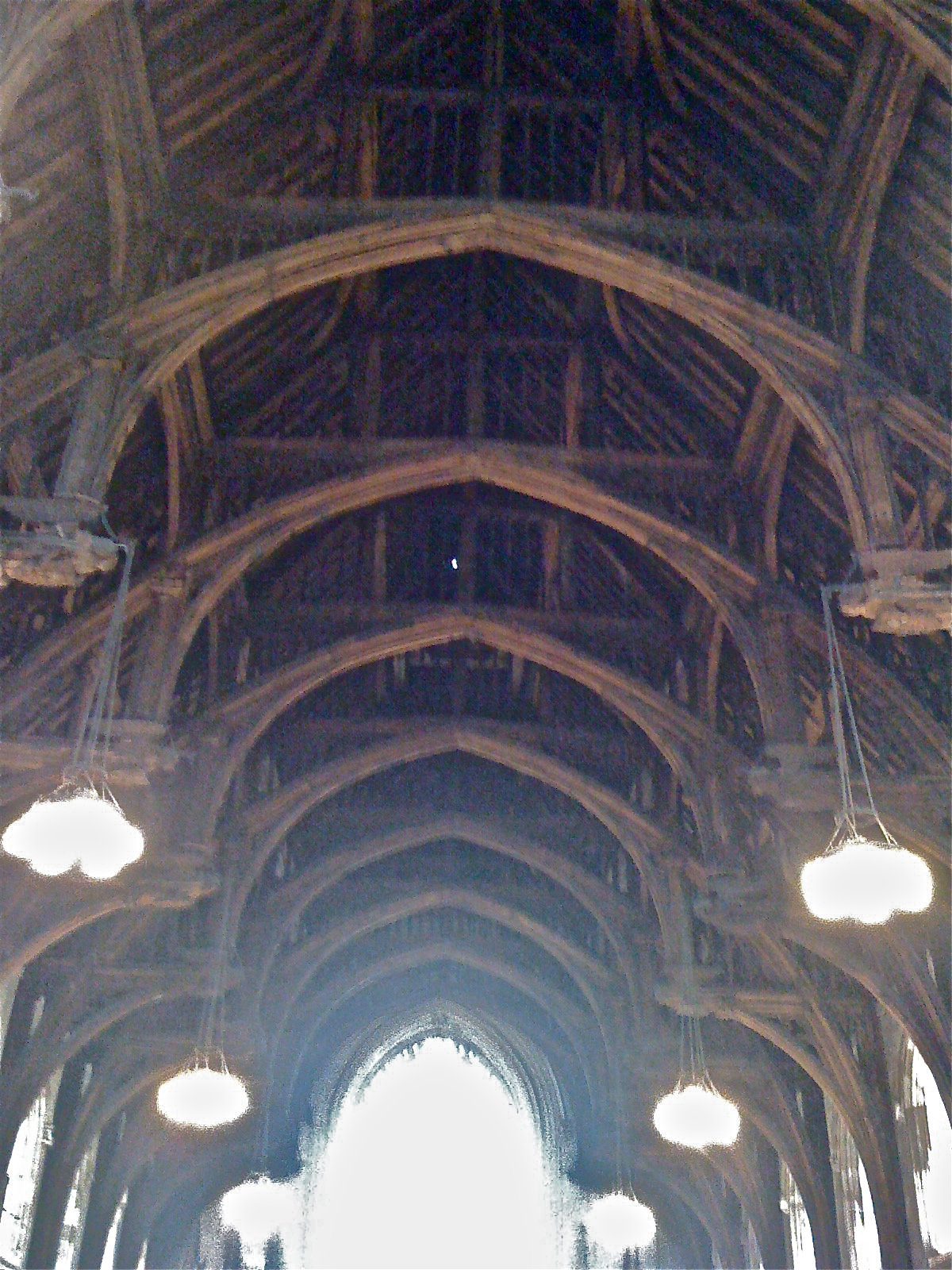 Hampton Court Palace
Westminster Hall, Houses of Parliament
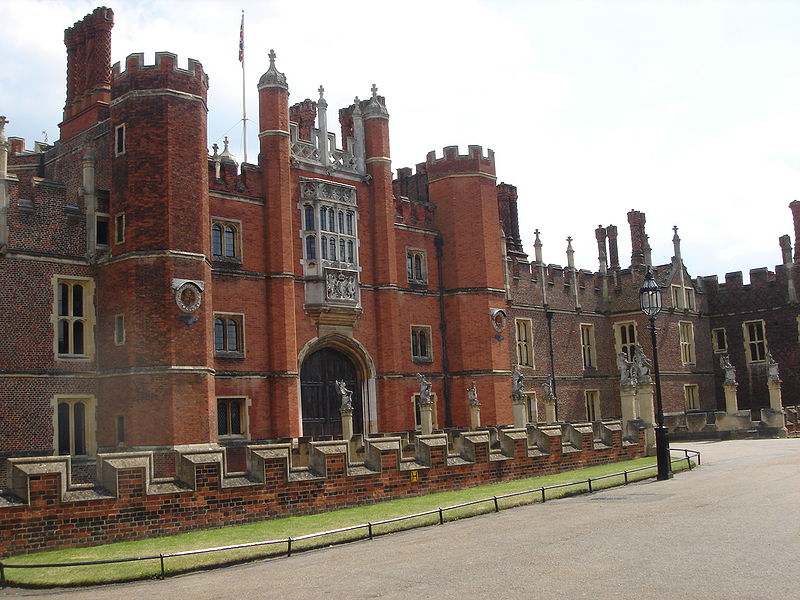 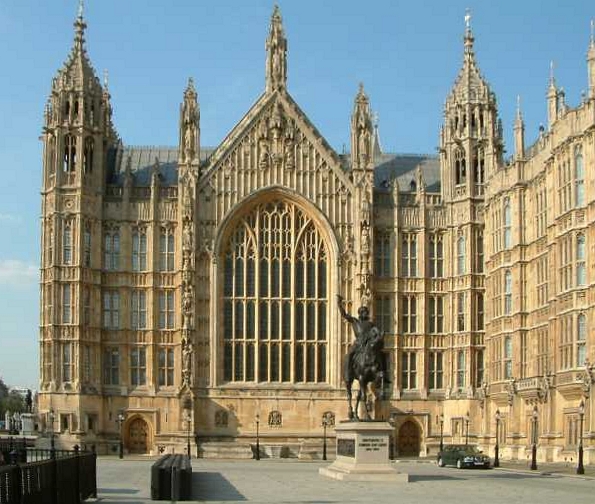 AD 476
AD 1450
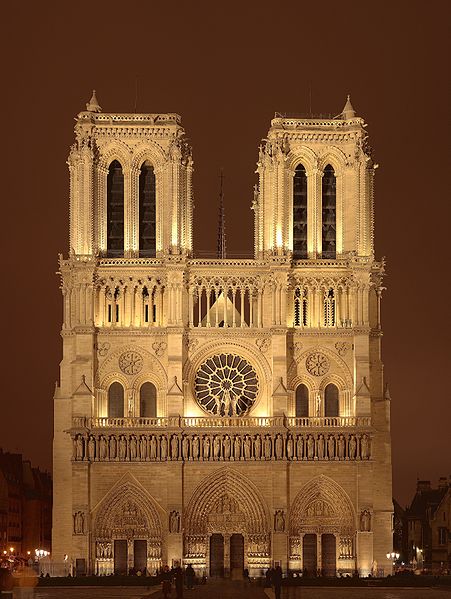 German and Italian Gothic
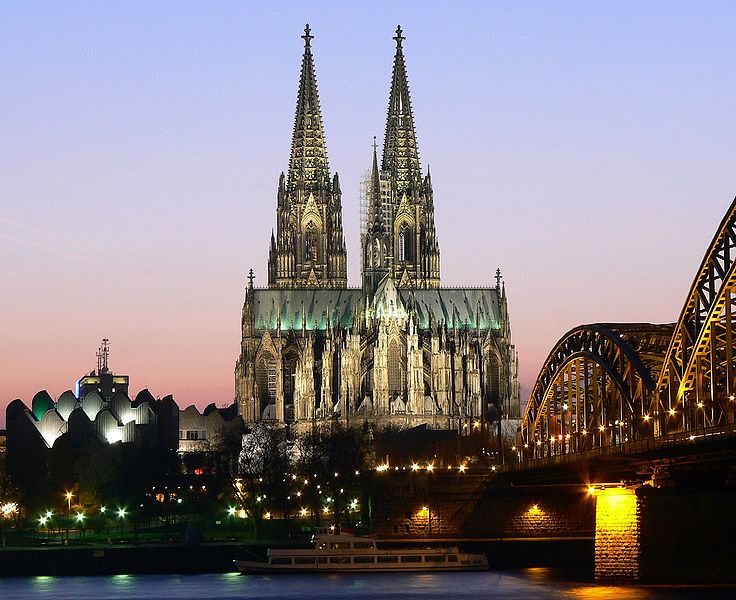 German churches were slow in adopting gothic styles.
Cologne cathedral

 Cathedral at Milan
Great prestige for the city
Florence refused to build in the Gothic style (competition versus Milan).
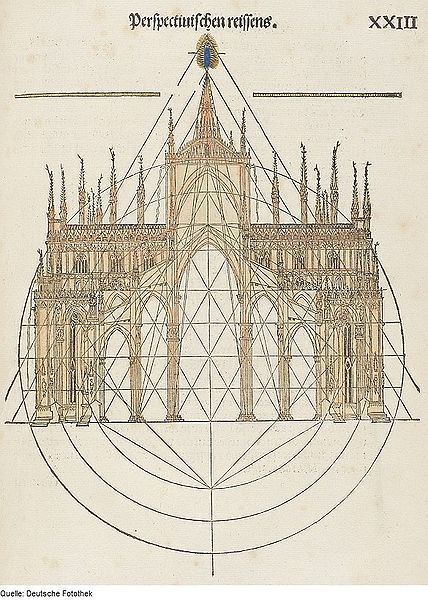 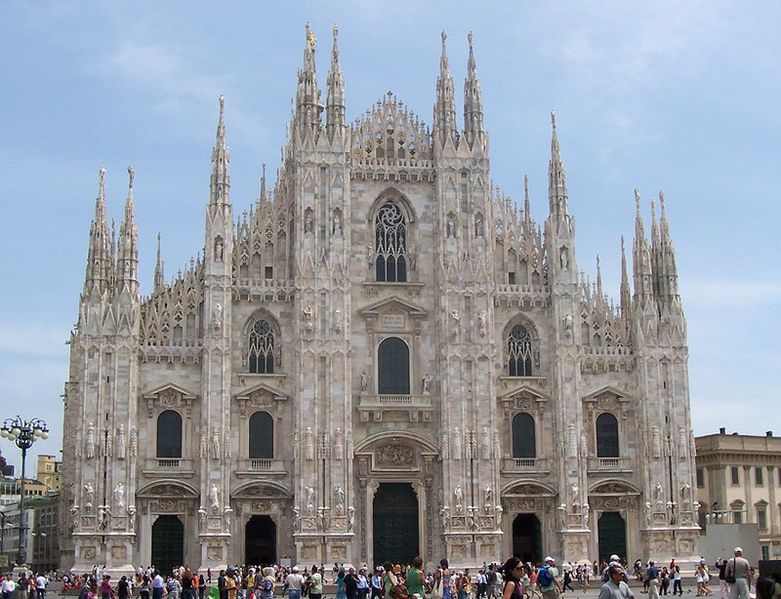 AD 476
AD 1450
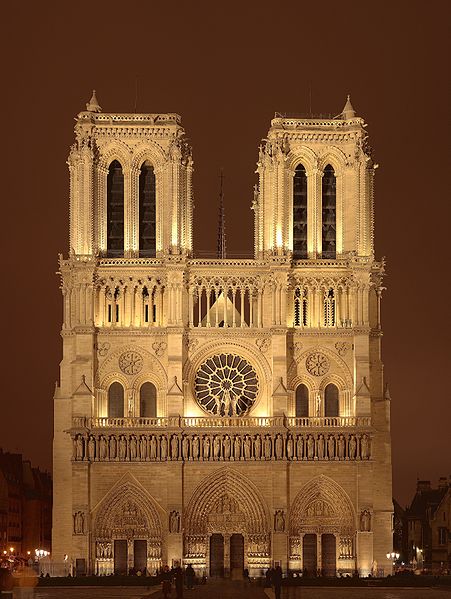 Competition
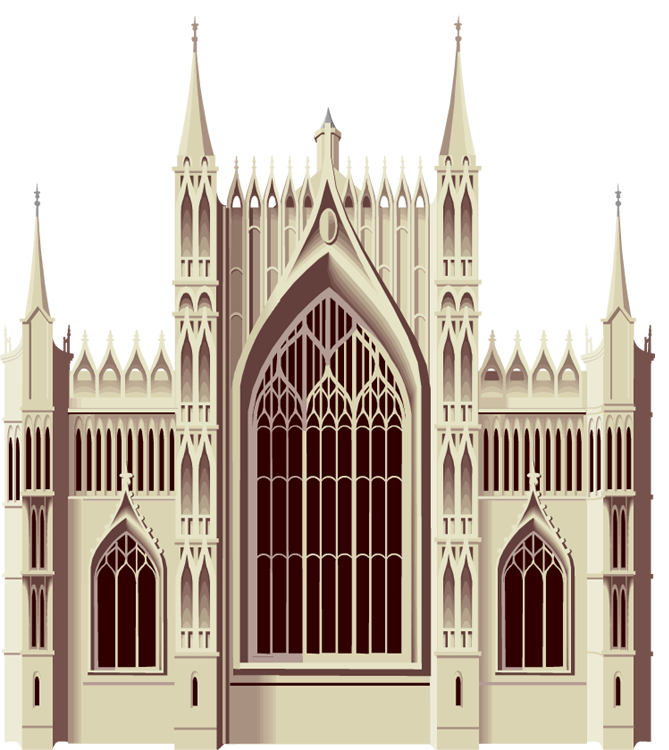 Cathedrals competed for bigger and higher
Collapse of some towers
See floor of St. Peter’s today
Compare to the desire for pharaoh to build bigger or better pyramids or temples
Compare to the competition of highest skyscraper
Compare to the competition of the biggest and most elaborate football stadium
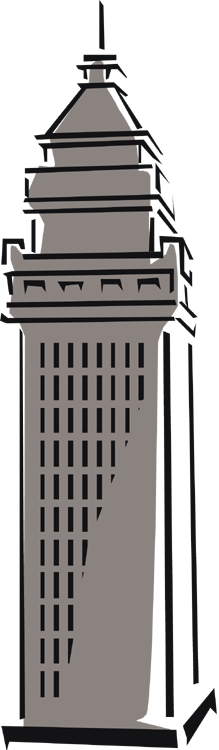 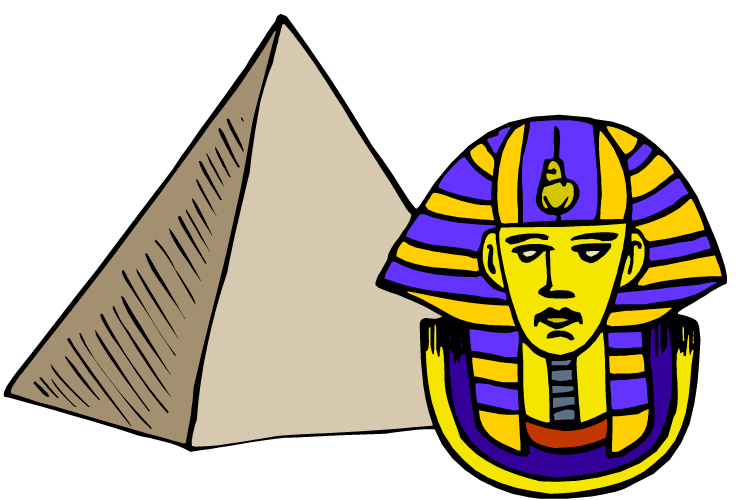 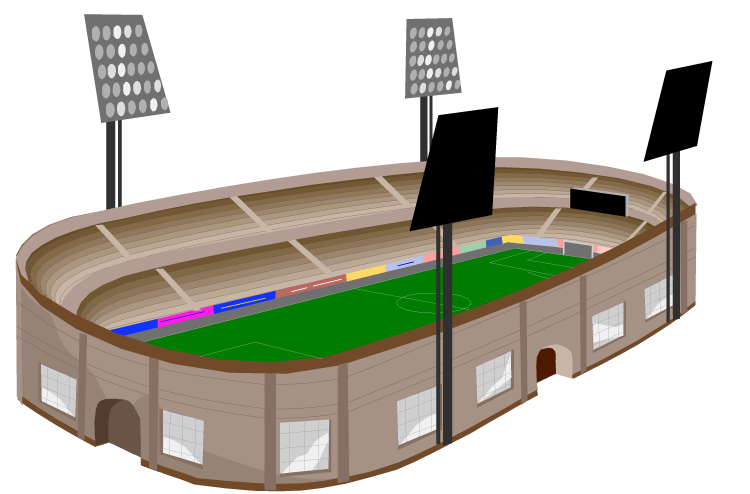 AD 476
AD 1450
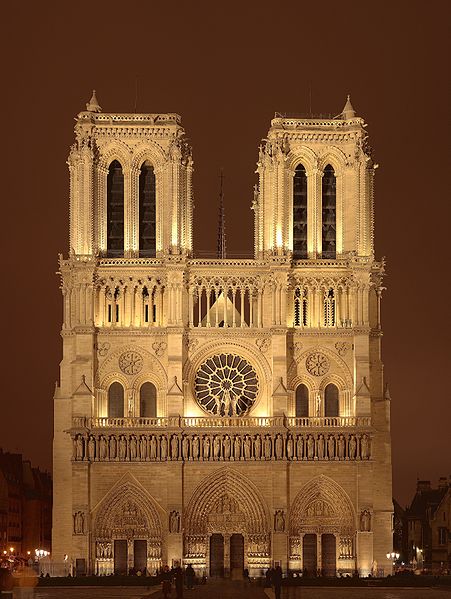 Discussion
What was creative about gothic cathedrals?
Why do we build great edifices?
How do gothic cathedrals compare to temples?






Why was the gothic considered ugly by those in the Renaissance?
What is the meaning of gothic today?
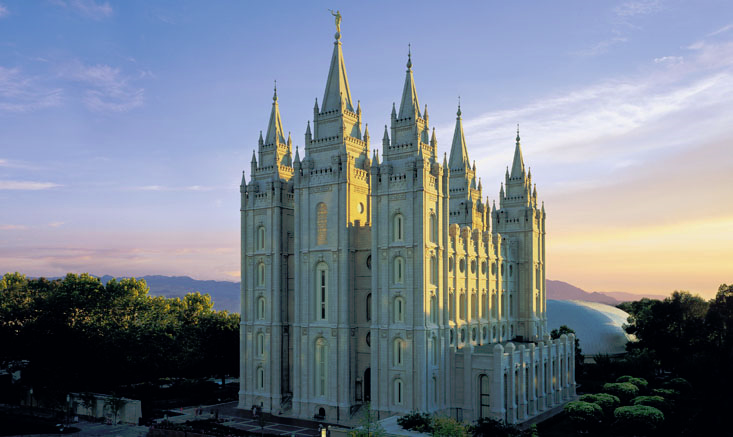 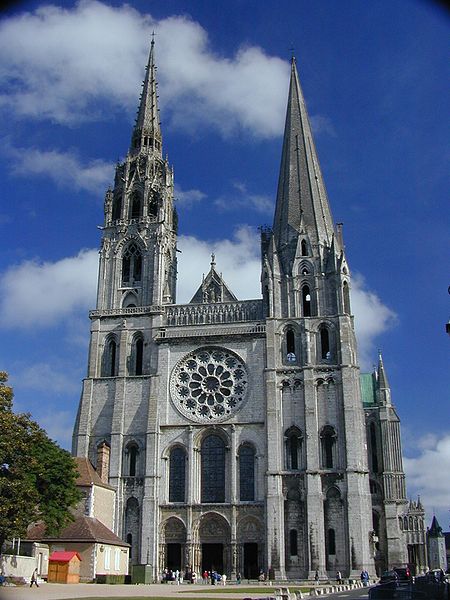 AD 1450
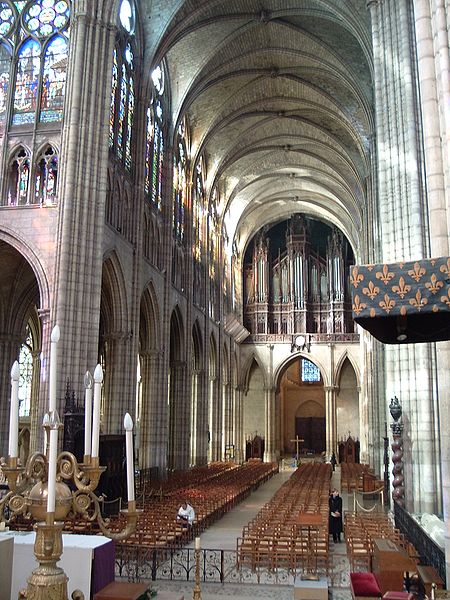 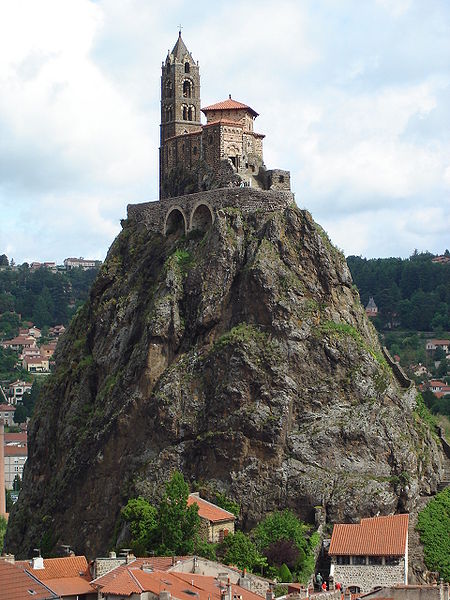 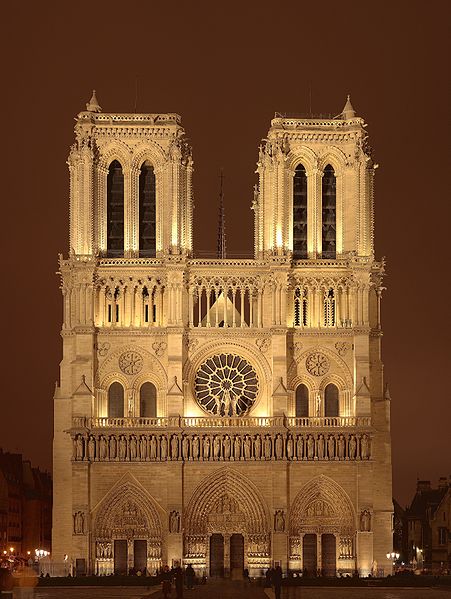 High Creativity
Thank You
Build Creatively
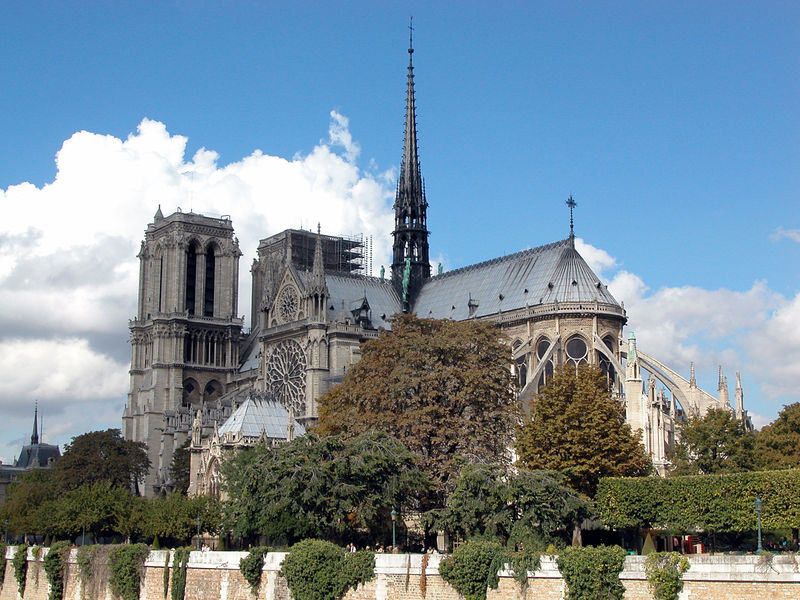 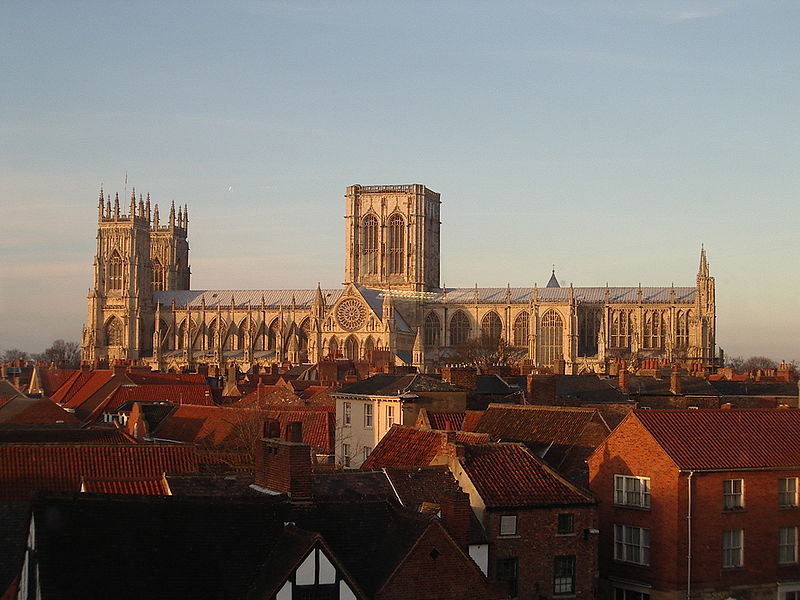 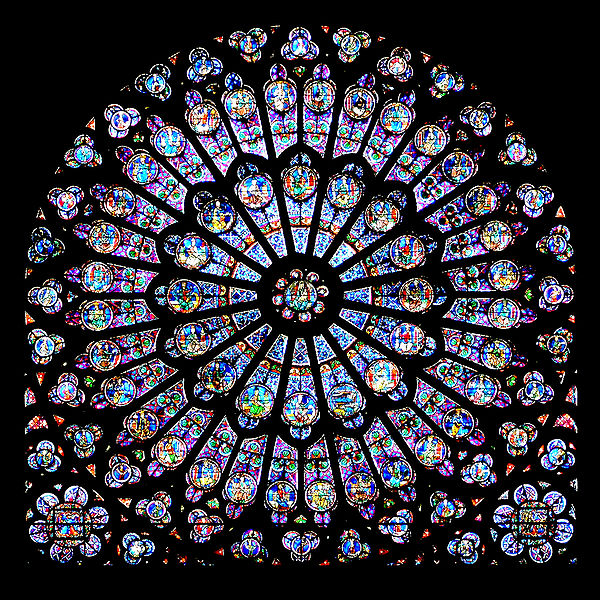 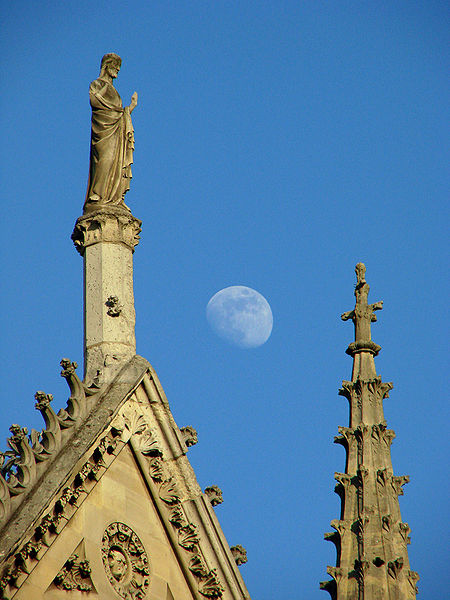